Genesis 12‒50
Israel’s Birth & Preservation
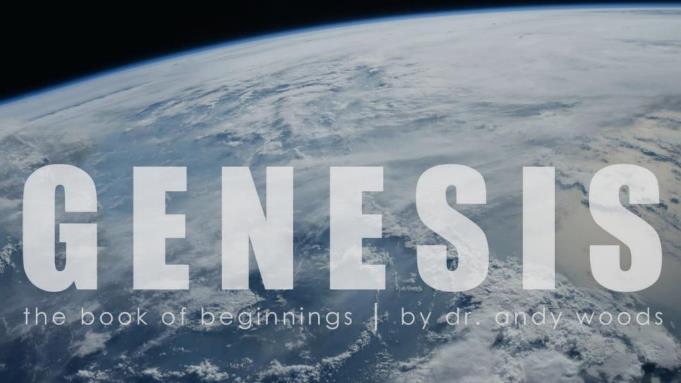 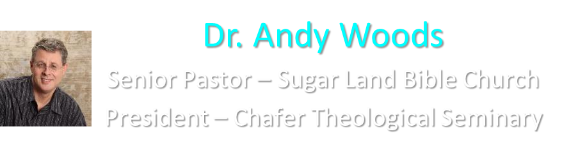 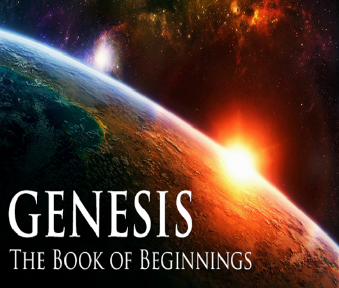 GENESIS STRUCTURE
Genesis 12-50 (four people)
Abraham (12:1–25:11)
Isaac (25:12–26:35)
Jacob (27–36)
Joseph (37–50)
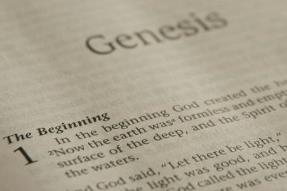 Genesis 37:2-36Joseph Sold unto Egypt
Joseph’s coat (37:2-4)
Joseph’s dreams (37:5-11)
Joseph’s pit  (37:12-24)
Joseph’s enslavement (37:25-36)
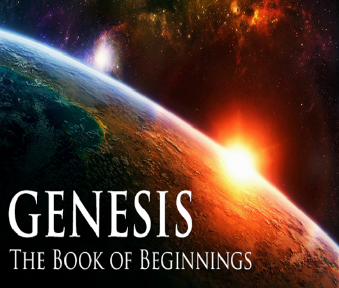 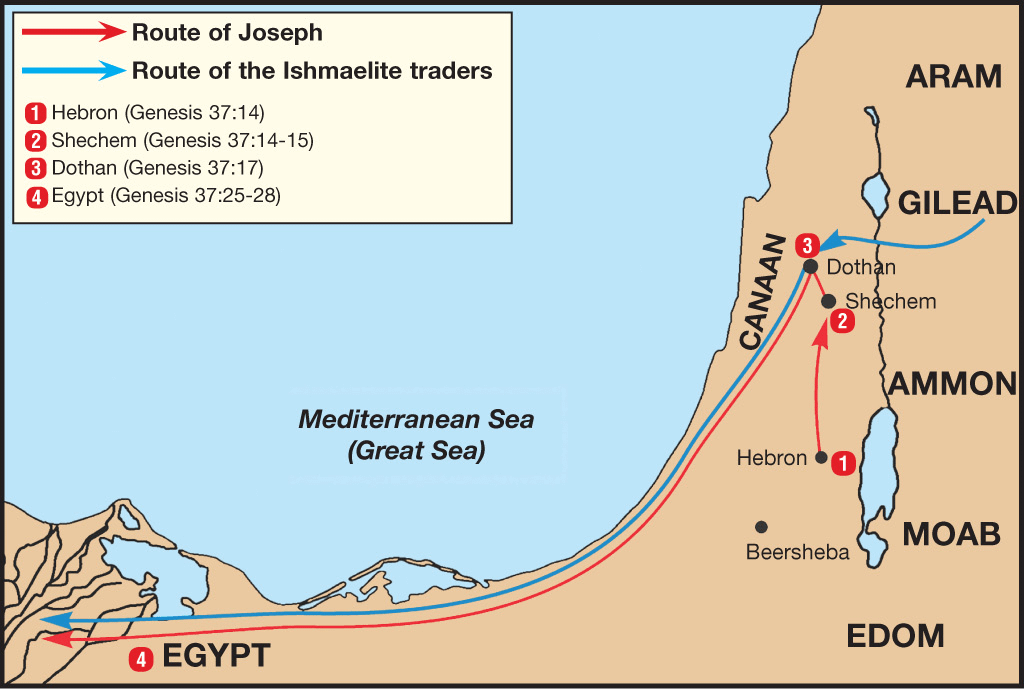 Genesis 38:1-30Judah & Tamar
Tamar & Judah’s sons (38:1-11)
Tamar & Judah (38:12-26)
Tamar & Judah’s twins (38:27-30)
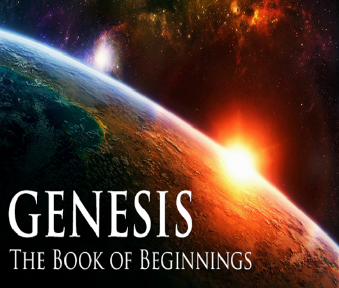 Genesis 39:1-23Joseph in Potiphar's House
Blessing (39:1-6)
Temptation & Accusation (39:7-18)
Prison (39:19-23)
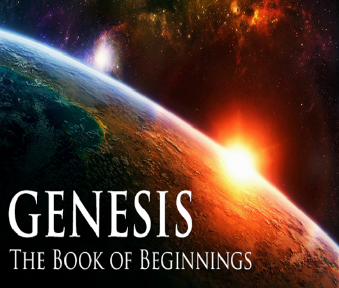 Genesis 40:1-23Joseph in Prison
Imprisonment (40:1-8)
Butler’s dream (40:9-15)
Baker’s dream (40:16-19)
Fulfillment of the dreams (40:20-23)
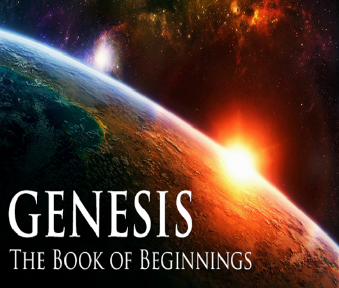 Genesis 41:1-57Joseph Before Pharoah
Pharoah’s 2 dreams (41:1-8)
Butler’s report (41:9-13)
Joseph before Pharoah (41:14-24)
Joseph’s interpretation & advice (41:25-36)
Joseph’s elevation (41:37-46a)
Joseph’s activities (41:46b-57)
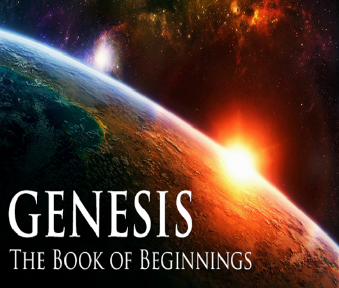 IV. Genesis 41:25-36Joseph’s Interpretation & Advice
Joseph’s interpretation (25-32)
Joseph’s advice (33-36)
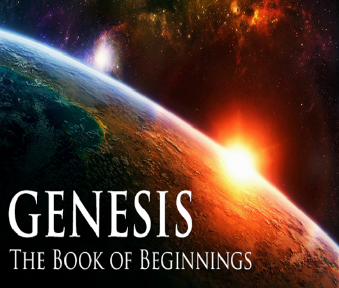 Genesis 41:33-36Joseph’s Advice
Appoint an economic leader (33)
Appoint stewards (34)
Storing (35)
Purpose (36)
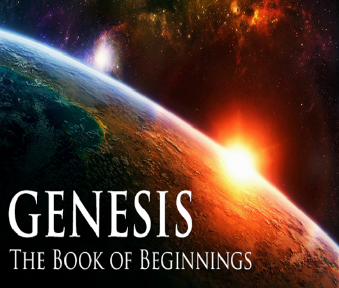 Genesis 41:33-36Joseph’s Advice
Appoint an economic leader (33)
Appoint stewards (34)
Storing (35)
Purpose (36)
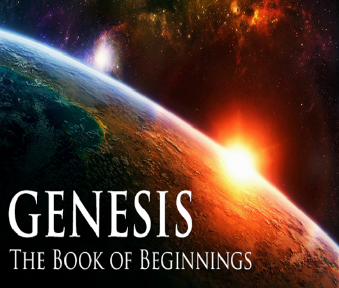 Genesis 41:33-36Joseph’s Advice
Appoint an economic leader (33)
Appoint stewards (34)
Storing (35)
Purpose (36)
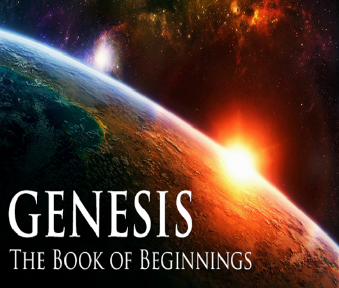 Genesis 41:33-36Joseph’s Advice
Appoint an economic leader (33)
Appoint stewards (34)
Storing (35)
Purpose (36)
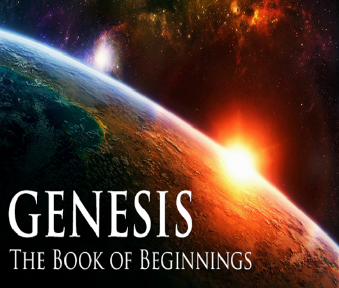 Genesis 41:33-36Joseph’s Advice
Appoint an economic leader (33)
Appoint stewards (34)
Storing (35)
Purpose (36)
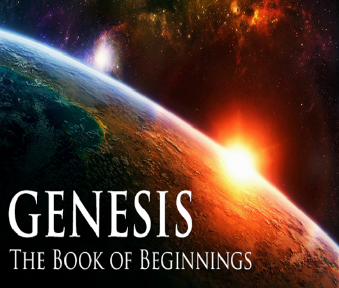 Genesis 41:1-57Joseph Before Pharoah
Pharoah’s 2 dreams (41:1-8)
Butler’s report (41:9-13)
Joseph before Pharoah (41:14-24)
Joseph’s interpretation & advice (41:25-36)
Joseph’s elevation (41:37-46a)
Joseph’s activities (41:46b-57)
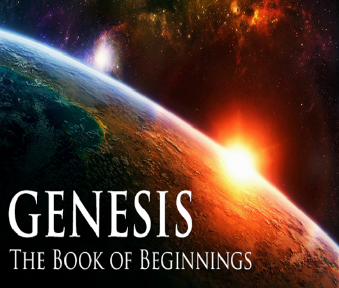 V. Genesis 41:37-46aJoseph’s Elevation
Pharaoh’s response (37-38)
Joseph’s appointment (39-44)
Joseph’s settlement (45-46a)
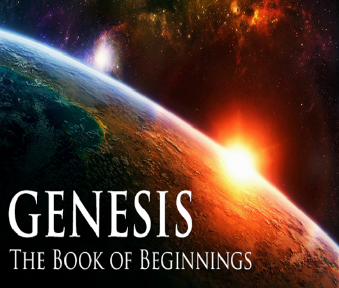 V. Genesis 41:37-46aJoseph’s Elevation
Pharaoh’sresponse (37-38)
Joseph’s appointment (39-44)
Joseph’s settlement (45-46a)
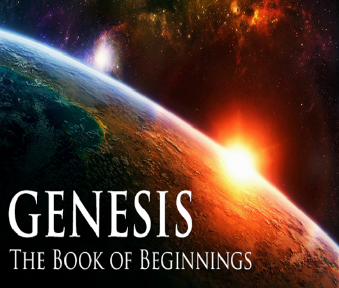 Genesis 41:37-38Pharaoh’s Response
Reaction (37)
Rhetorical question (38)
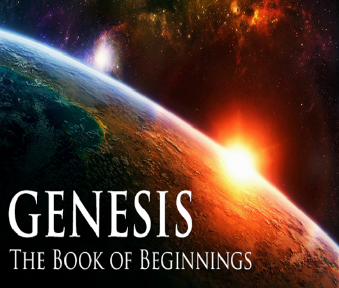 Genesis 41:37-38Pharaoh’s Response
Reaction (37)
Rhetorical question (38)
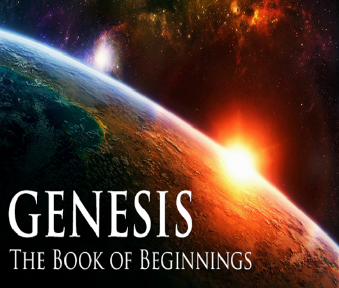 Genesis 41:37-38Pharaoh’s Response
Reaction (37)
Rhetorical question (38)
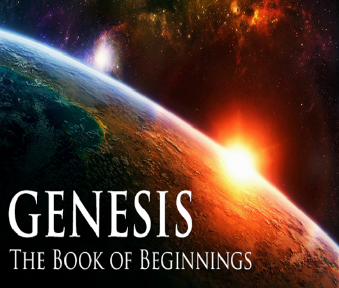 V. Genesis 41:37-46aJoseph’s Elevation
Pharaoh’s response (37-38)
Joseph’s appointment (39-44)
Joseph’s settlement (45-46a)
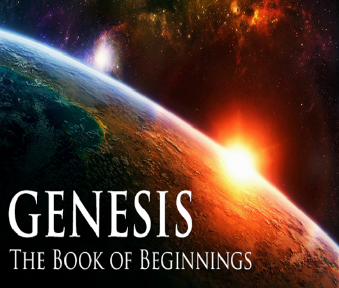 Genesis 41:39-44Joseph’s Appointment
Appointment (39-40)
Extent of authority (41)
Royal garb (42)
Royal chariot (43a)
Royal honor (43b)
Decree of authority (44)
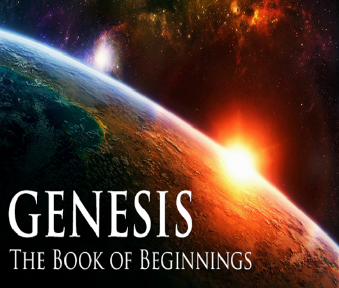 Genesis 41:39-44Joseph’s Appointment
Appointment (39-40)
Extent of authority (41)
Royal garb (42)
Royal chariot (43a)
Royal honor (43b)
Decree of authority (44)
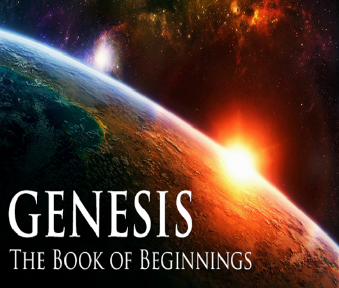 Genesis 41:39-40Appointment
Joseph’s abilities (39)
Appointment details (40)
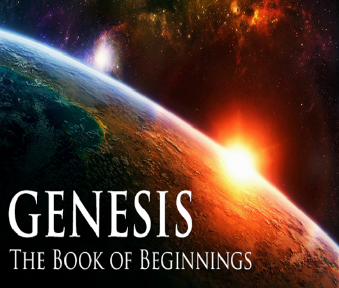 Genesis 41:39-40Appointment
Joseph’s abilities (39)
Appointment details (40)
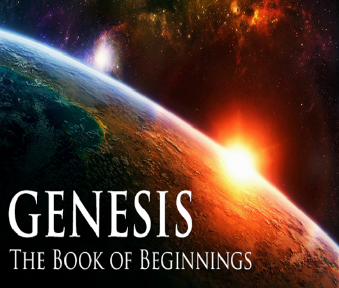 1 John 4:1
“Beloved, do not believe every spirit, but test the spirits to see whether they are from God, because many false prophets have gone out into the world.”
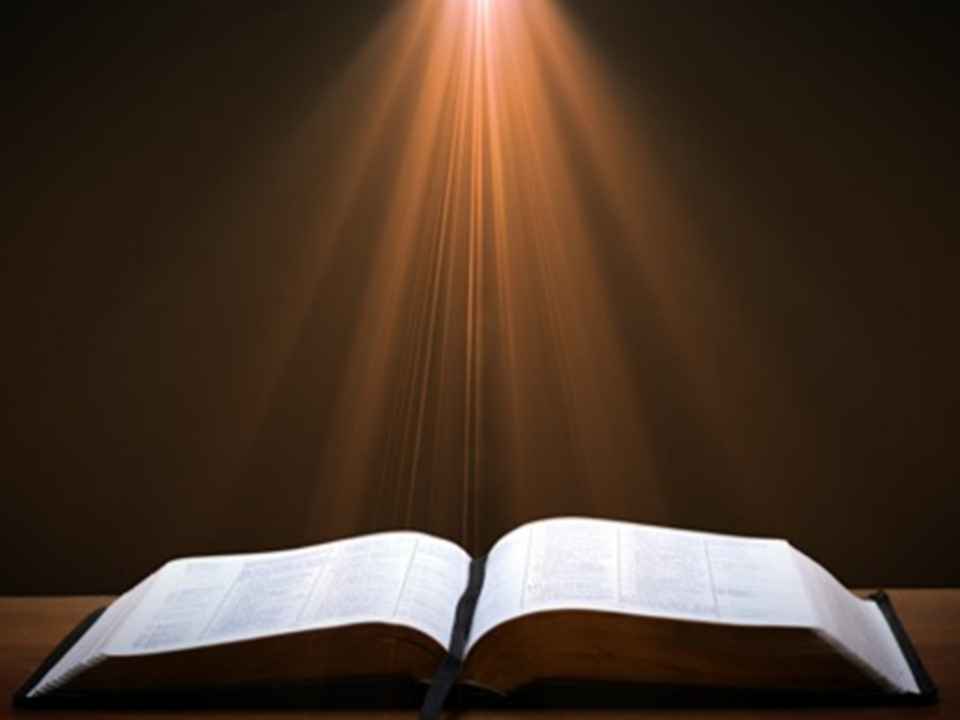 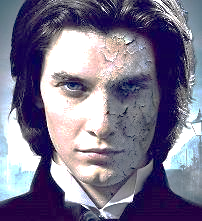 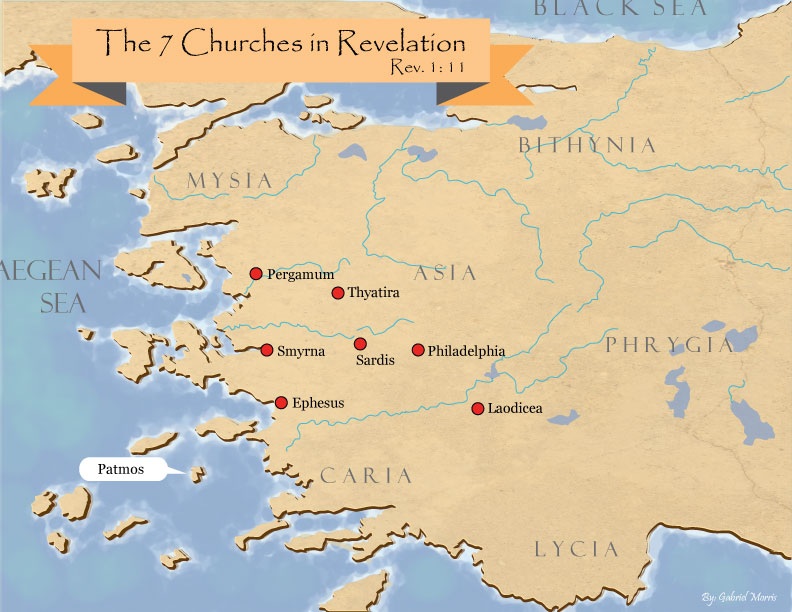 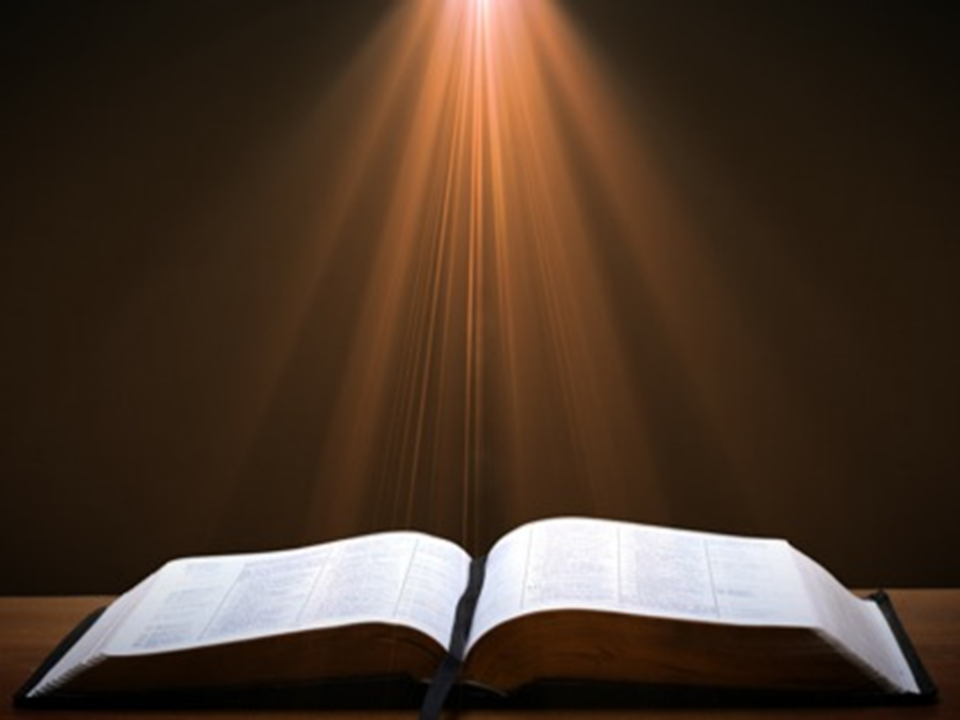 Revelation 2:2
‘I know your deeds and your toil and perseverance, and that you cannot tolerate evil men, and you put to the test [peirázō] those who call themselves apostles, and they are not, and you found them to be false;
Genesis 41:39-40Appointment
Joseph’s abilities (39)
Appointment details (40)
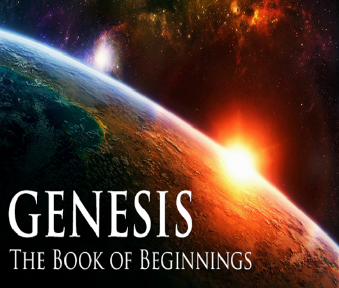 Genesis 40:40Appointment Details
Positive (40a)
Negative (40b)
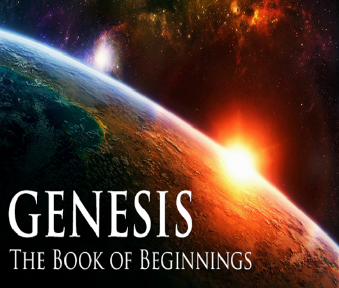 Genesis 40:40Appointment Details
Positive (40a)
Negative (40b)
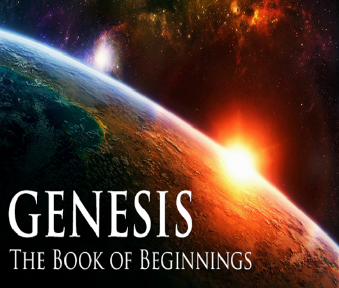 His Body (Rev. 1:14-16)
His hair (14a)
His eyes (14b)
His feet (15a)
His voice (15b)
His right hand (16a)
His mouth (16b)
His face (16c)
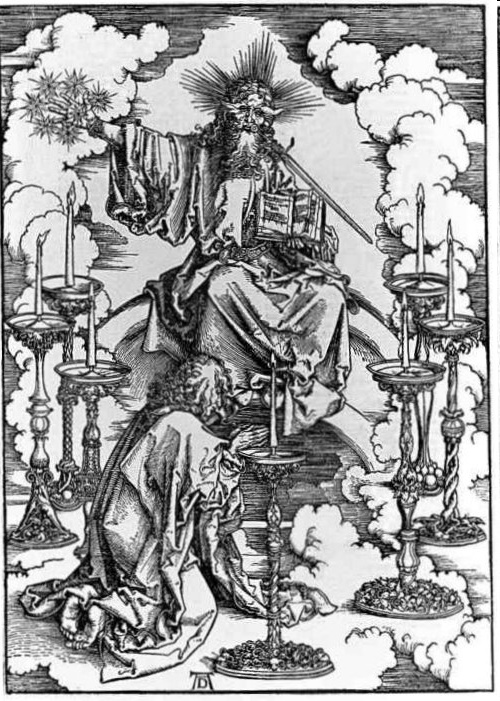 His ActivitiesRevelation 19:15-16
His spoken word (15a)
His smiting of the nations (15b)
His ruling of the nations (15c)
His treading of the winepress (15d)
His rulership as King (16)
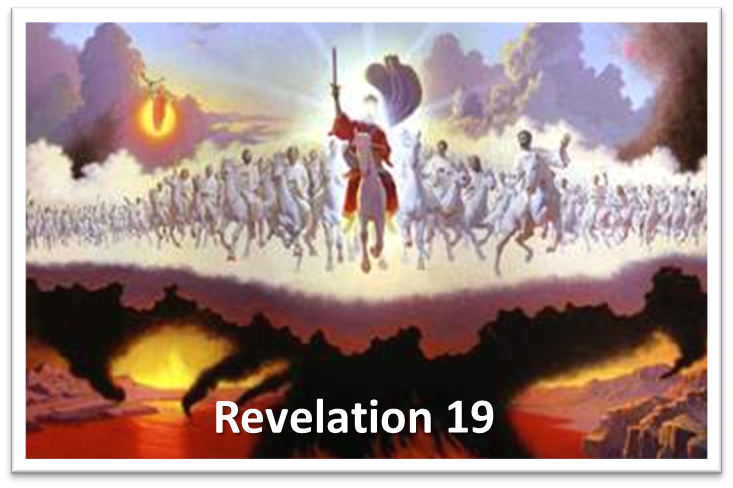 Genesis 40:40Appointment Details
Positive (40a)
Negative (40b)
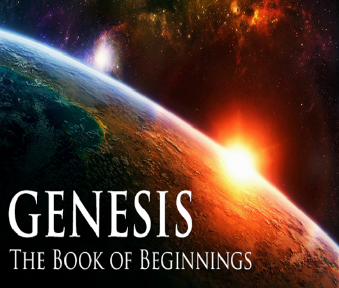 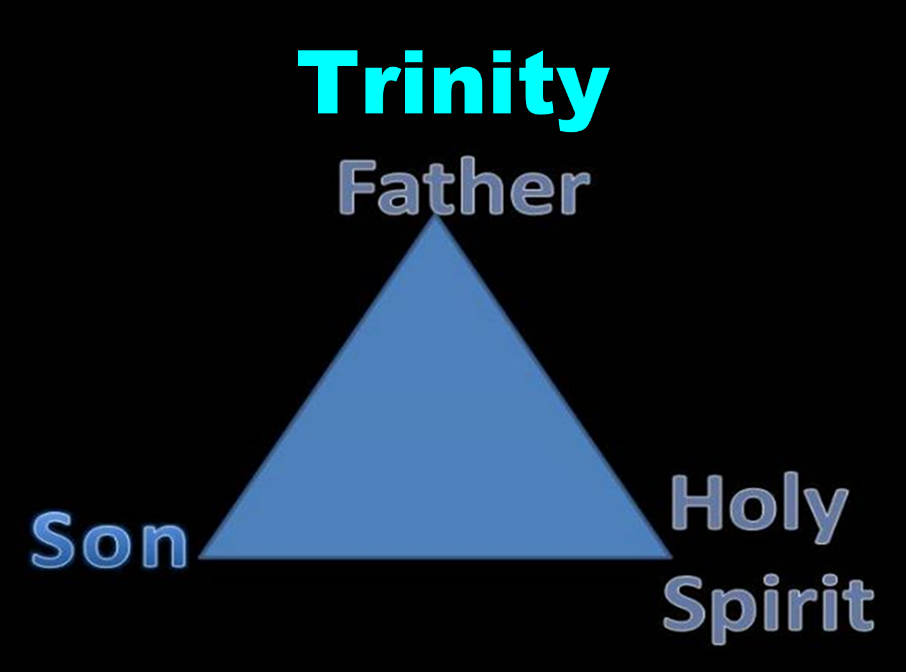 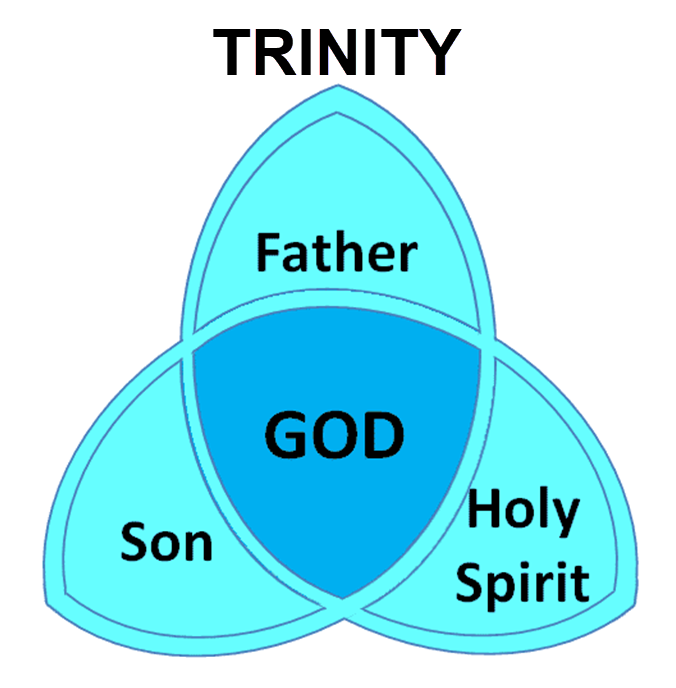 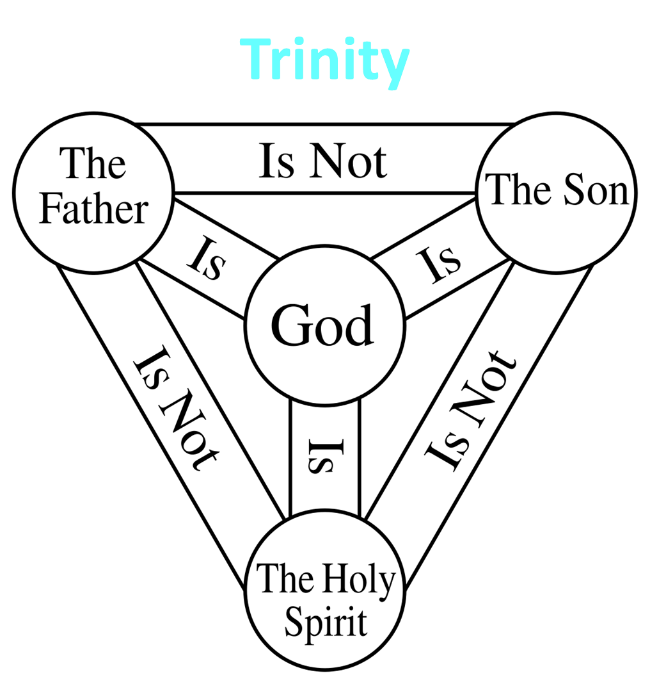 Genesis 41:39-44Joseph’s Appointment
Appointment (39-40)
Extent of authority (41)
Royal garb (42)
Royal chariot (43a)
Royal honor (43b)
Decree of authority (44)
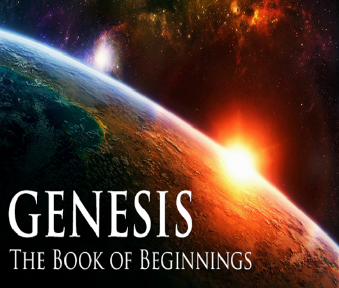 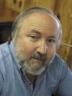 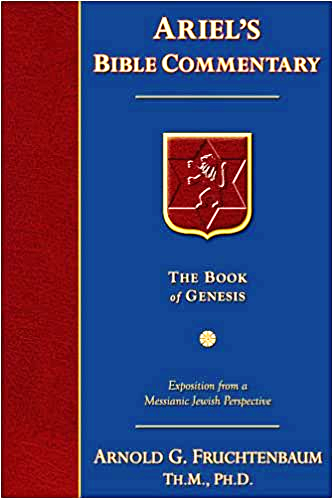 Dr. Arnold G. Fruchtenbaum
The Book of Genesis, 569
“This was a position of a vizier or a prime minister, and there is a parallel in the records of Thutmose III: ‘Look you to this office of vizier. Be vigilant over everything that is done in it. Behold, it is the support of the entire land.’”
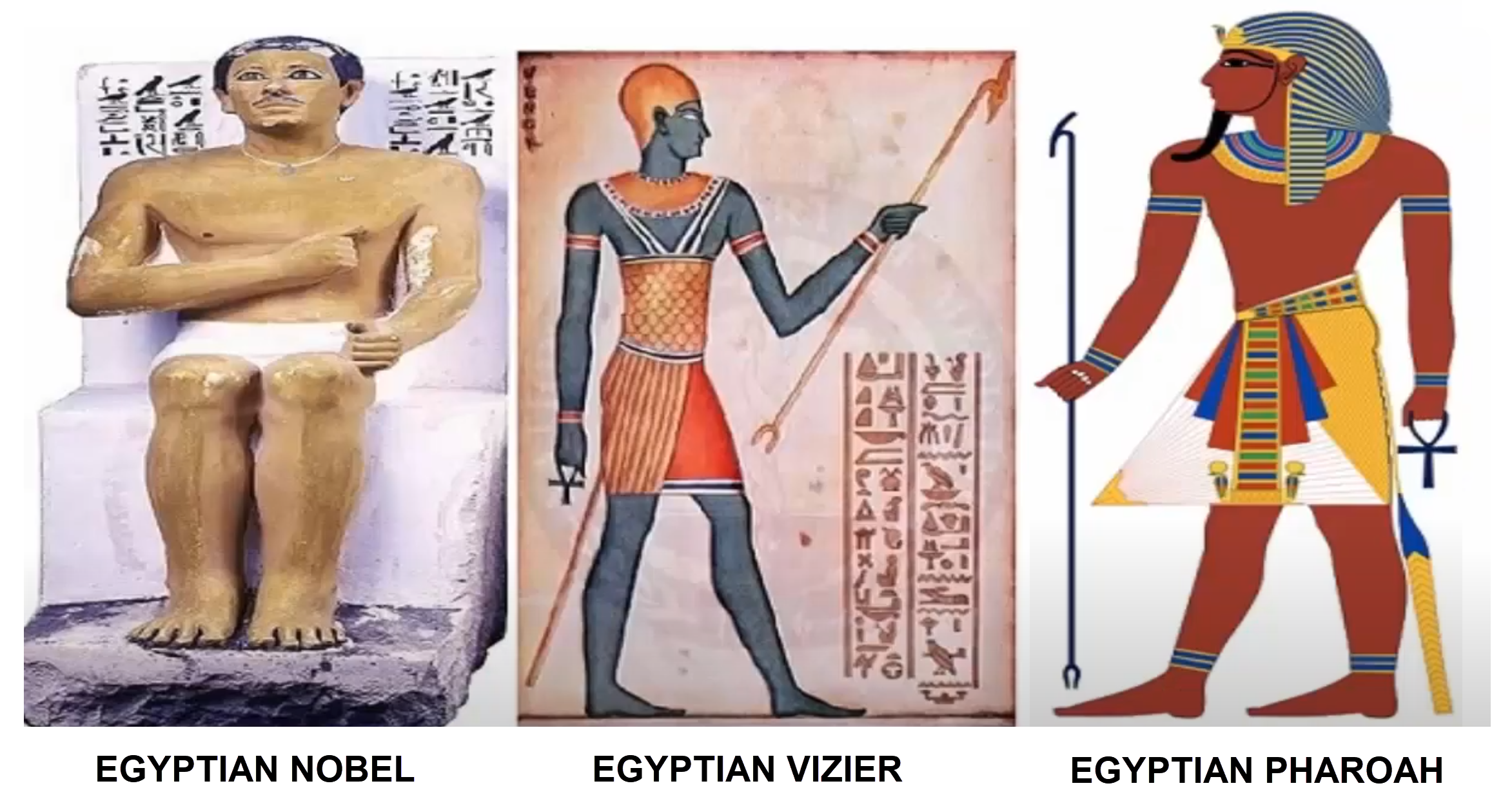 Genesis 41:39-44Joseph’s Appointment
Appointment (39-40)
Extent of authority (41)
Royal garb (42)
Royal chariot (43a)
Royal honor (43b)
Decree of authority (44)
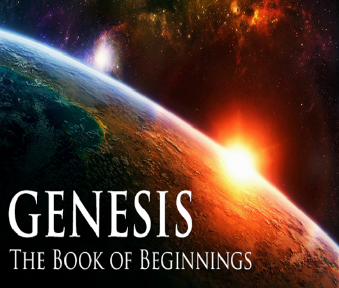 Genesis 41:42Royal Garb
Ring (42a)
Clothing (42b)
Chain (42c)
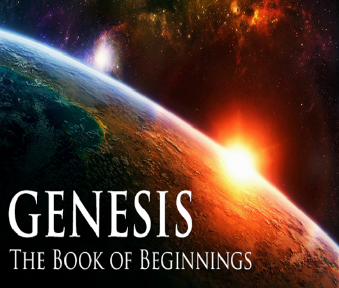 Genesis 41:42Royal Garb
Ring (42a)
Clothing (42b)
Chain (42c)
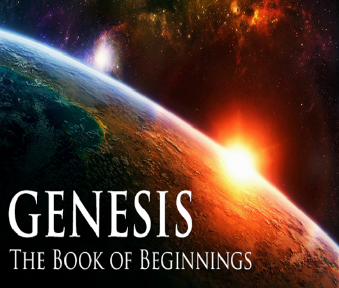 Genesis 41:42Royal Garb
Ring (42a)
Clothing (42b)
Chain (42c)
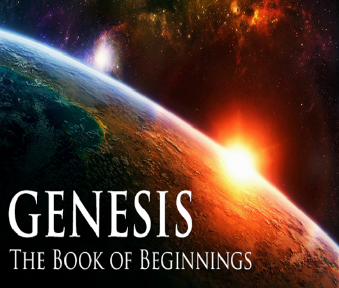 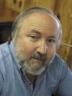 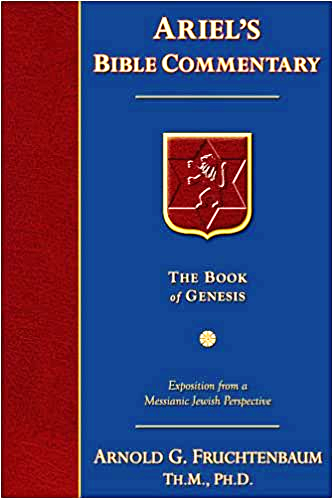 Dr. Arnold G. Fruchtenbaum
The Book of Genesis, 569
“Second was the clothing: and arrayed him in vestures of fine linen. This, too, is paralleled in the Egyptian accounts. When Rekhmire was appointed vizier, he wrote: ‘I was a noble, the second of the king … It was the first occasion of my being summoned … I went forth … clad in fine linen.’ This was the type of clothing worn by a vizier, a prime minister, someone who was second to the king.”
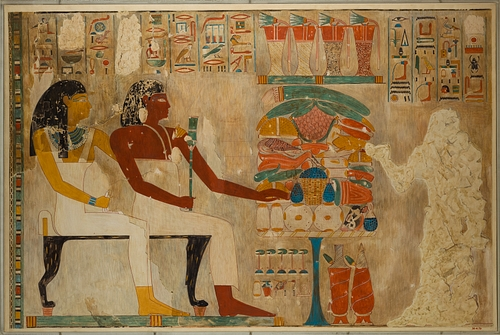 Genesis 41:42Royal Garb
Ring (42a)
Clothing (42b)
Chain (42c)
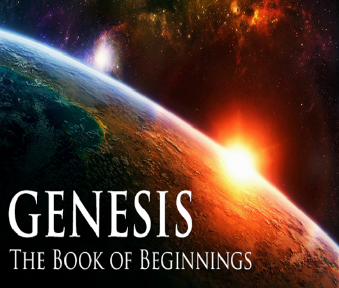 Genesis 41:39-44Joseph’s Appointment
Appointment (39-40)
Extent of authority (41)
Royal garb (42)
Royal chariot (43a)
Royal honor (43b)
Decree of authority (44)
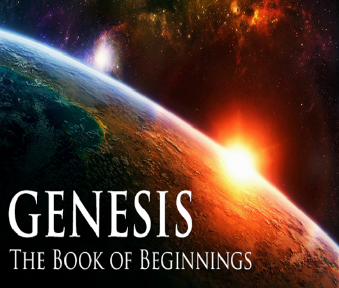 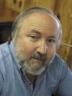 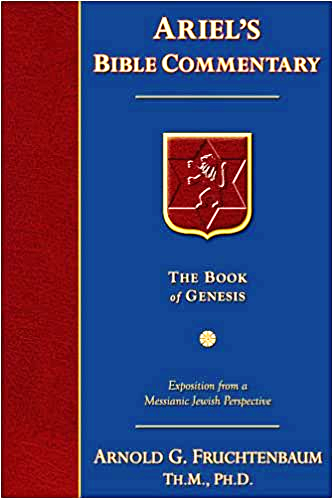 Dr. Arnold G. Fruchtenbaum
The Book of Genesis, 569
“In verse 43a Joseph was given a royal chariot: and he made him to ride in the second chariot which he had; the Hyksos introduced chariots into Egypt.”
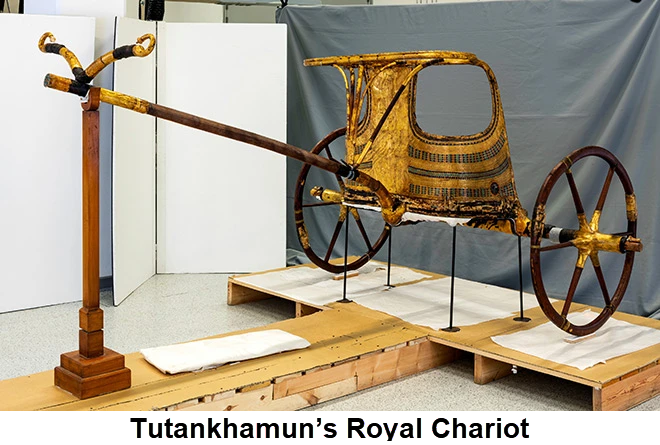 Genesis 41:39-44Joseph’s Appointment
Appointment (39-40)
Extent of authority (41)
Royal garb (42)
Royal chariot (43a)
Royal honor (43b)
Decree of authority (44)
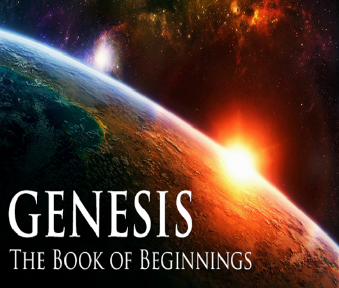 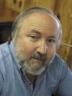 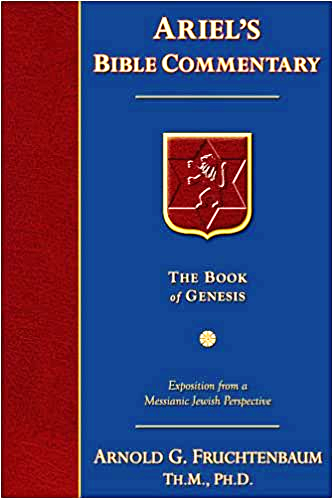 Dr. Arnold G. Fruchtenbaum
The Book of Genesis, 569
“Then, in verse 43b, came the royal honor: and they cried before him, Bow the knee. As Joseph rode in the chariot, heralds were sent out in advance with the command: Bow the knee. This was a practice that is well attested to in Egyptian pictures.”
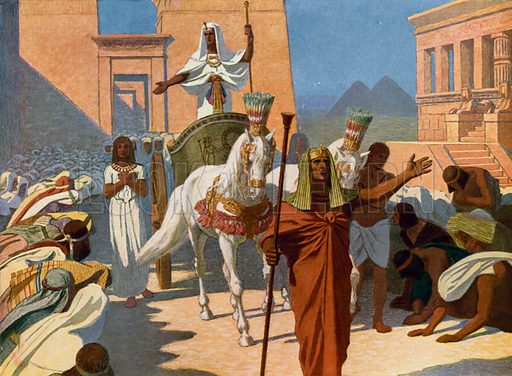 Genesis 41:39-44Joseph’s Appointment
Appointment (39-40)
Extent of authority (41)
Royal garb (42)
Royal chariot (43a)
Royal honor (43b)
Decree of authority (44)
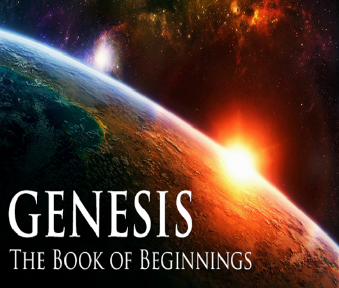 V. Genesis 41:37-46aJoseph’s Elevation
Pharaoh’s response (37-38)
Joseph’s appointment (39-44)
Joseph’s settlement (45-46a)
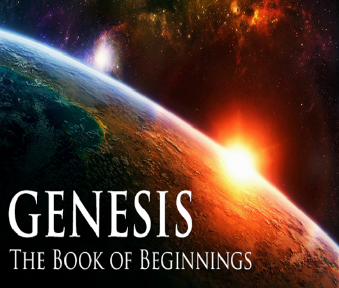 Genesis 41:45-46aJoseph’s Settlement
Name (45a)
Marriage (45b)
Authority (45c)
Age (46a)
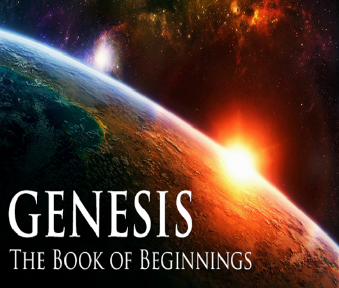 Genesis 41:45-46aJoseph’s Settlement
Name (45a)
Marriage (45b)
Authority (45c)
Age (46a)
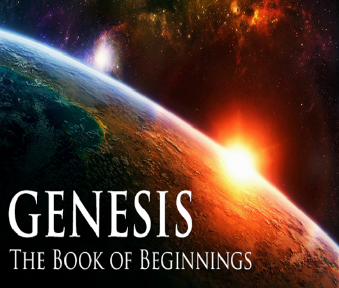 Genesis 41:45-46aJoseph’s Settlement
Name (45a)
Marriage (45b)
Authority (45c)
Age (46a)
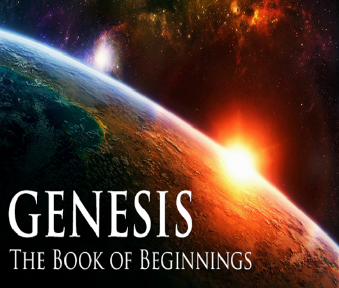 Genesis 41:45-46aJoseph’s Settlement
Name (45a)
Marriage (45b)
Authority (45c)
Age (46a)
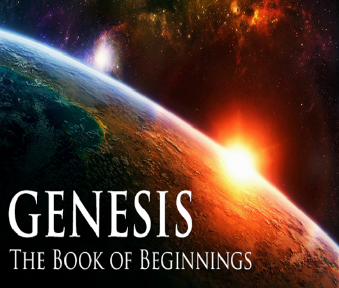 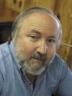 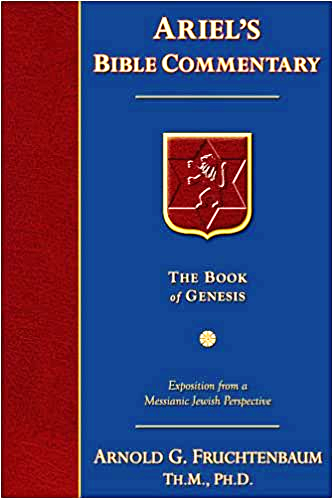 Dr. Arnold G. Fruchtenbaum
The Book of Genesis, 570
“Therefore, a total separation of twenty years existed from the time he had last seen members of his family until they were reunited in Egypt. The Hyksos Period, during which Joseph’s story unfolds, was the two-hundred-year period from 1750 until 1550 B.C. The Hyksos were Semitic rulers that conquered Egypt and ruled during the sixteenth and seventeenth dynasties. Thus, the Pharaoh at the time of Joseph was Semitic. This explains how a Semite such as Joseph could rise to the second highest position in Egypt, which had a Hamitic population.”
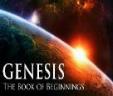 GENESIS 10 Outline
Introduction (1)
Japheth's line (2-5)
Ham’s Line (6-20)
Shem’s line (21-31)
Conclusion (32)
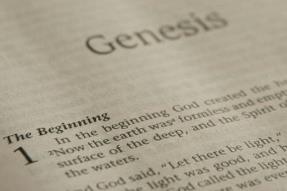 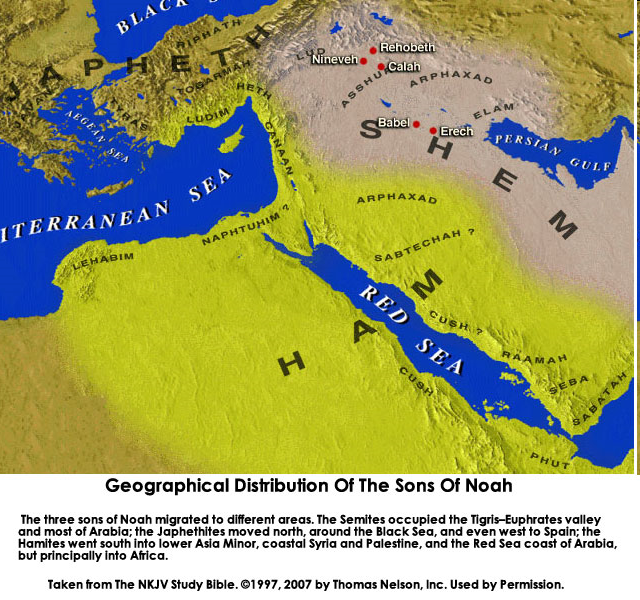 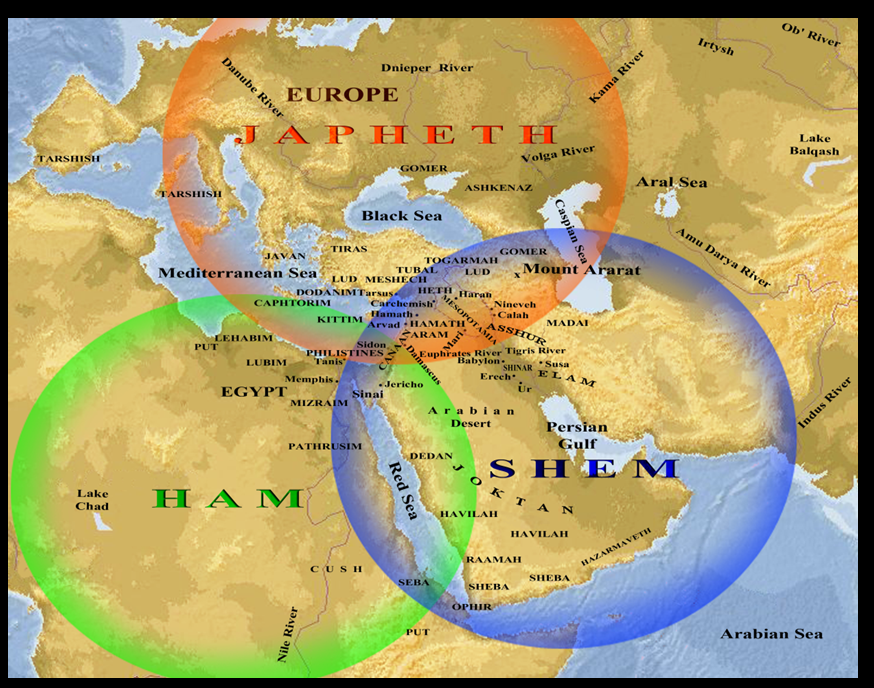 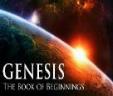 Ham’s Sons (vs. 6)
Cush
Mizraim
Put
Canaan
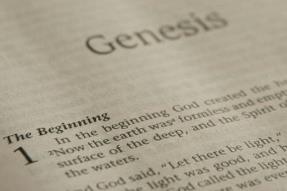 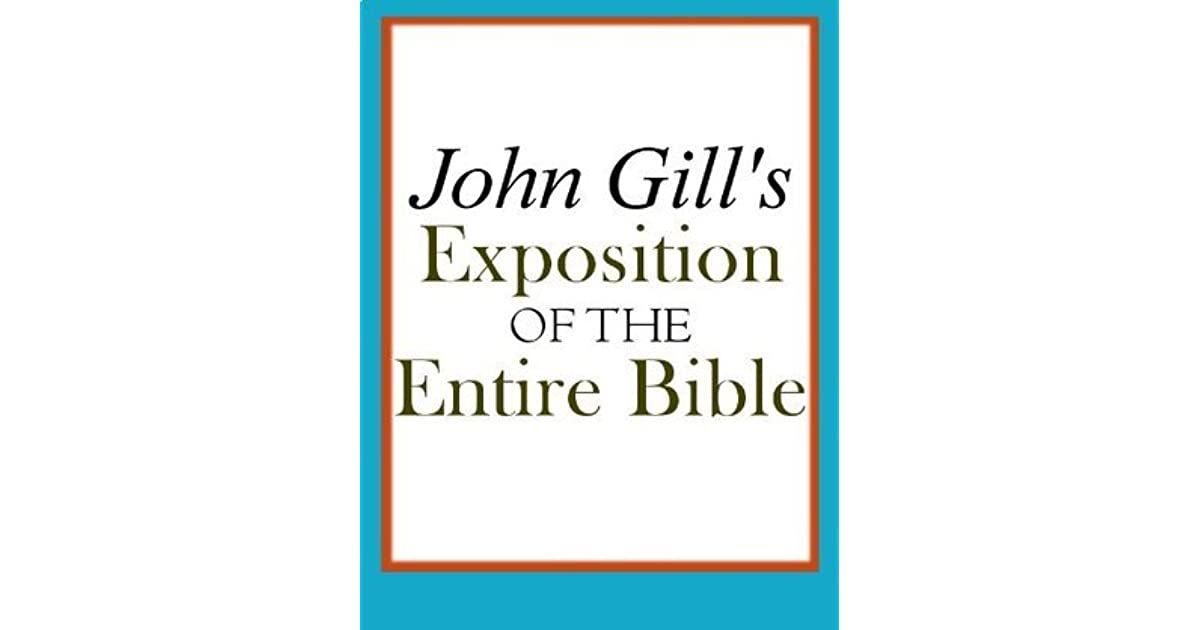 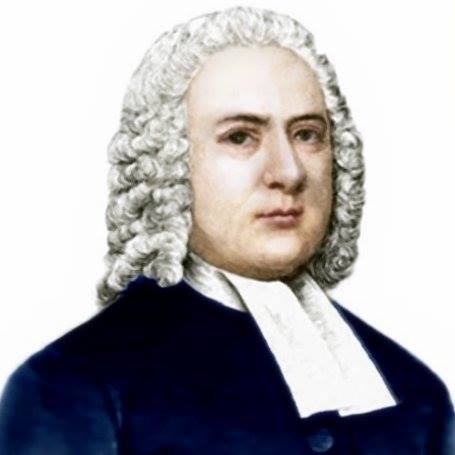 John Gill
Exposition of the Old and New Testaments, 1810
“Mitzraim is a name by which Egypt is frequently called in Scripture, and this man was the father of the Egyptians; and because Egypt was inhabited by a son of Ham, it is sometimes called the land of Ham (Psalm 105:23). The word is of the dual number, and serves to express Egypt, which was divided into two parts, lower and upper Egypt.”
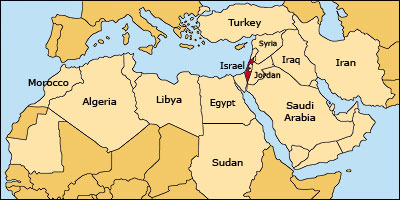 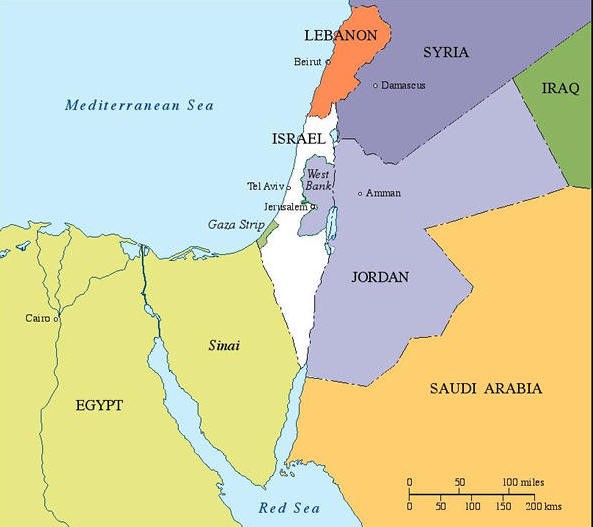 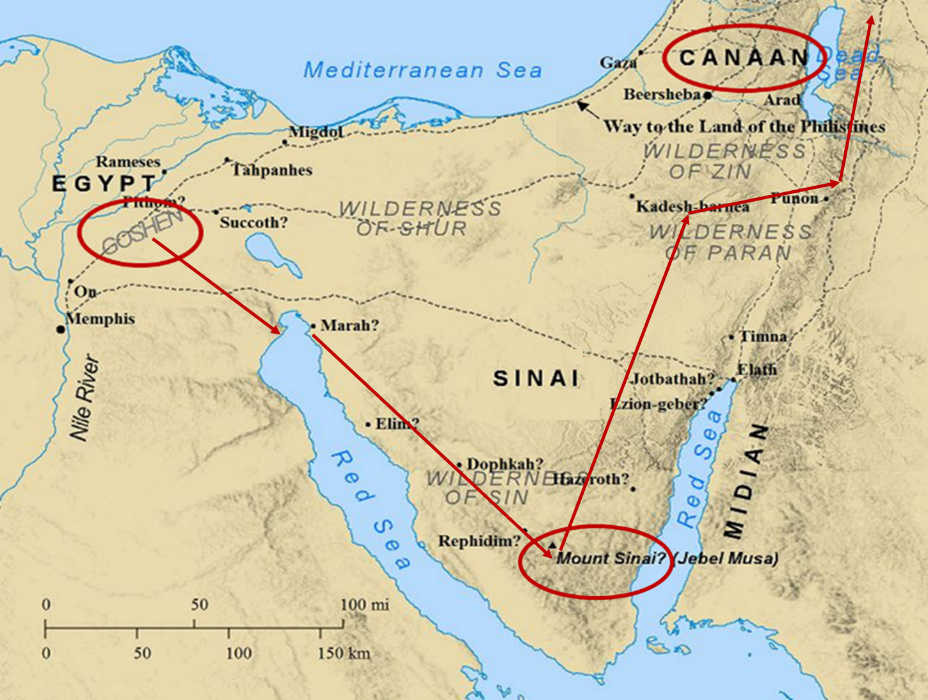 Galatians 4:4
“But when the fullness of the time came, God sent forth His Son, born of a woman, born under the Law.”
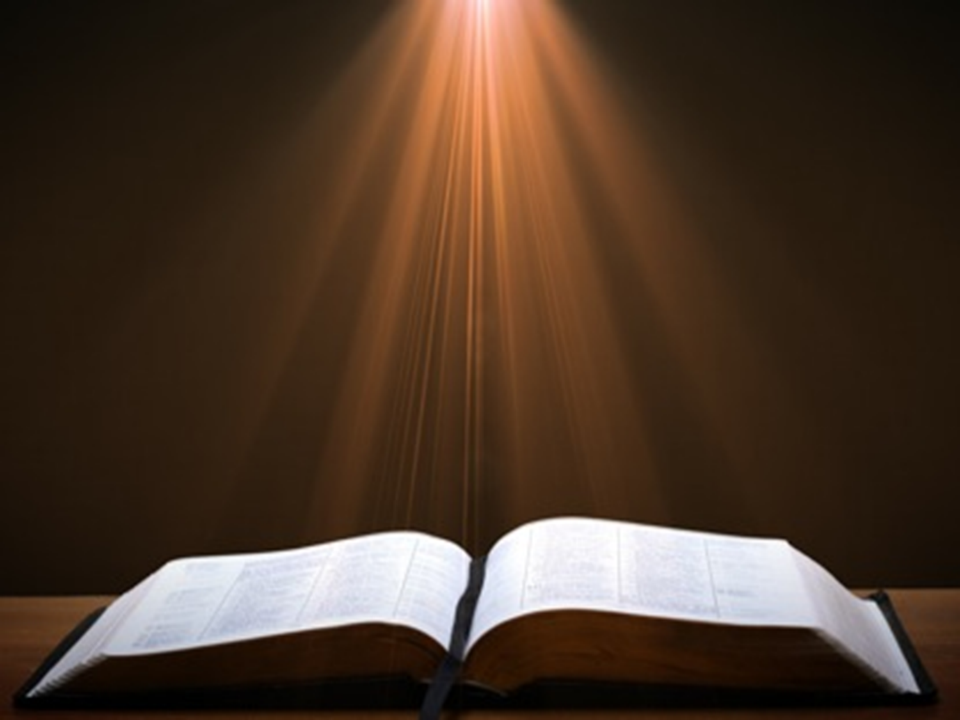 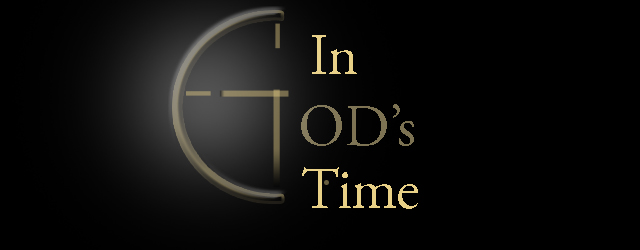 Genesis 41:45-46aJoseph’s Settlement
Name (45a)
Marriage (45b)
Authority (45c)
Age (46a)
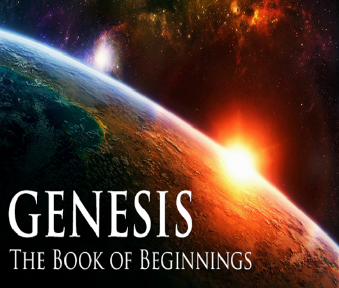 Genesis 41:1-57Joseph Before Pharoah
Pharoah’s 2 dreams (41:1-8)
Butler’s report (41:9-13)
Joseph before Pharoah (41:14-24)
Joseph’s interpretation & advice (41:25-36)
Joseph’s elevation (41:37-46a)
Joseph’s activities (41:46b-57)
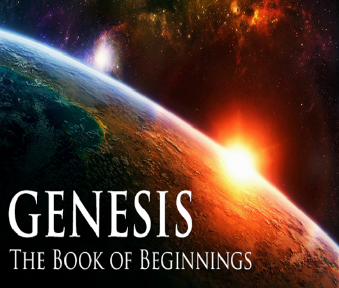 VI. Genesis 41:46b-57Joseph’s Activities
Joseph exercises his authority (46b)
7 years of plenty (47-49)
Joseph’s family (50-52)
7 years of famine (53-54)
Egyptians’ response (55-56)
Foreigners’ response (57)
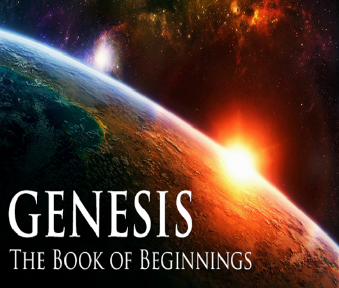 VI. Genesis 41:46b-57Joseph’s Activities
Joseph exercises his authority (46b)
7 years of plenty (47-49)
Joseph’s family (50-52)
7 years of famine (53-54)
Egyptians’ response (55-56)
Foreigners’ response (57)
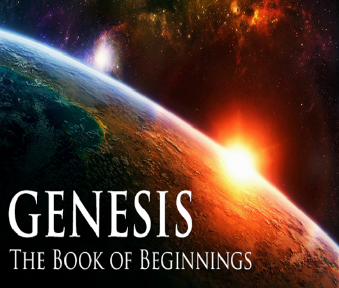 VI. Genesis 41:46b-57Joseph’s Activities
Joseph exercises his authority (46b)
7 years of plenty (47-49)
Joseph’s family (50-52)
7 years of famine (53-54)
Egyptians’ response (55-56)
Foreigners’ response (57)
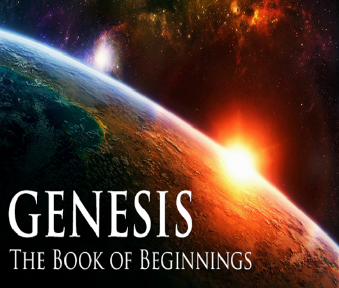 Genesis 41:47-497 Years of Plenty
Abundance of food (47)
Gathering & storing (48)
Record keeping (49)
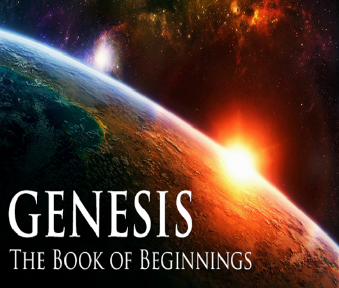 Genesis 41:47-497 Years of Plenty
Abundance of food (47)
Gathering & storing (48)
Record keeping (49)
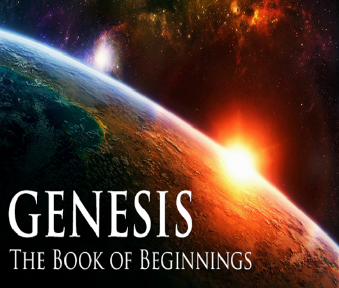 Genesis 41:47-497 Years of Plenty
Abundance of food (47)
Gathering & storing (48)
Record keeping (49)
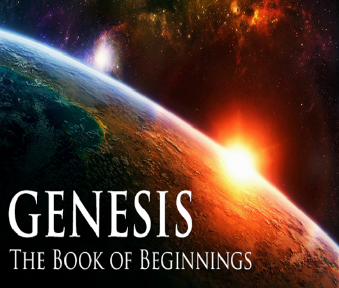 Genesis 41:47-497 Years of Plenty
Abundance of food (47)
Gathering & storing (48)
Record keeping (49)
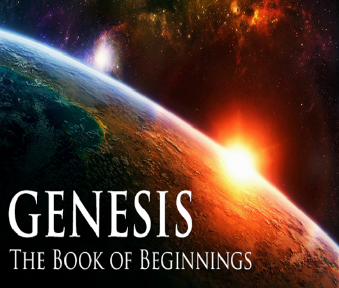 VI. Genesis 41:46b-57Joseph’s Activities
Joseph exercises his authority (46b)
7 years of plenty (47-49)
Joseph’s family (50-52)
7 years of famine (53-54)
Egyptians’ response (55-56)
Foreigners’ response (57)
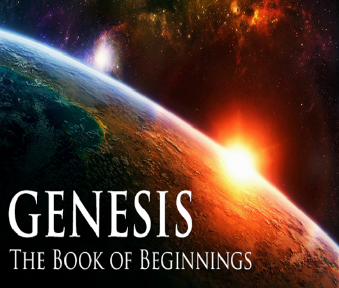 Genesis 41:50-52Joseph’s Family
Wife-Mother (50)
First son (51)
Second son (52)
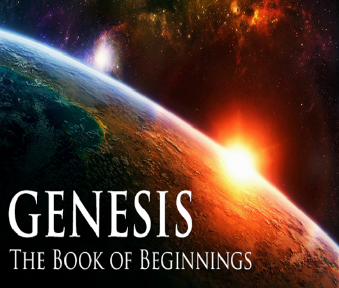 Genesis 41:50-52Joseph’s Family
Wife-Mother (50)
First son (51)
Second son (52)
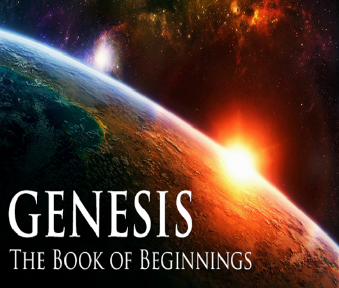 Genesis 41:50-52Joseph’s Family
Wife-Mother (50)
First son (51)
Second son (52)
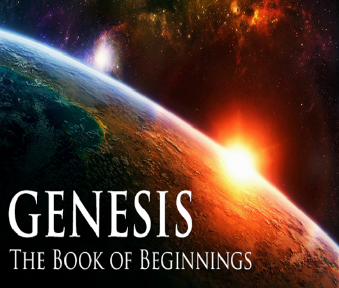 2 Cor. 4:16
16 Therefore we do not lose heart, but though our outer man is decaying, yet our inner man is being renewed day by day.
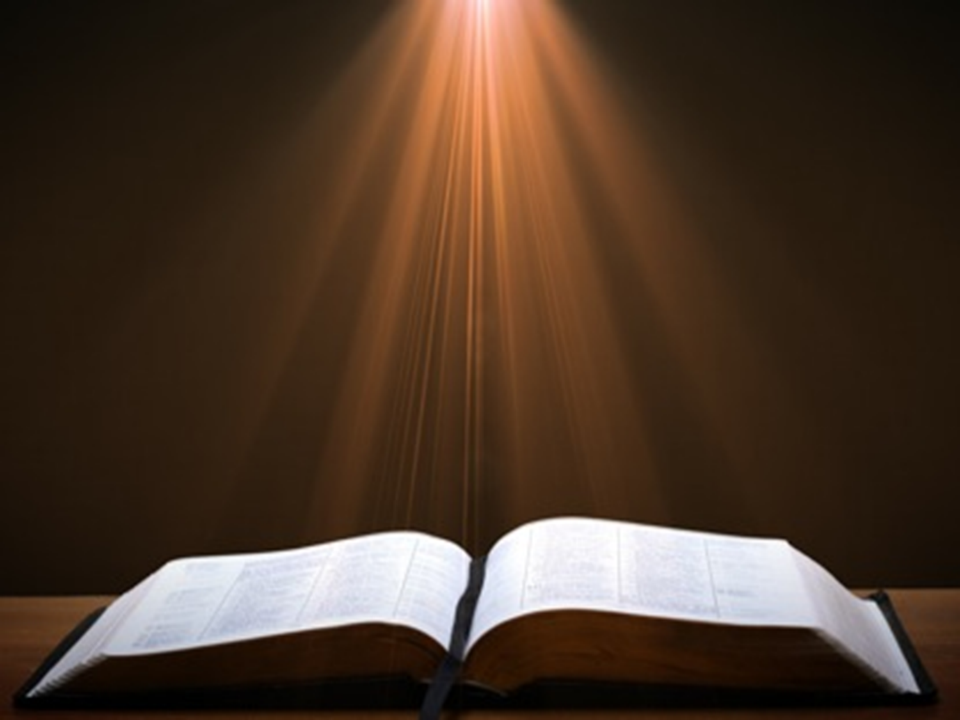 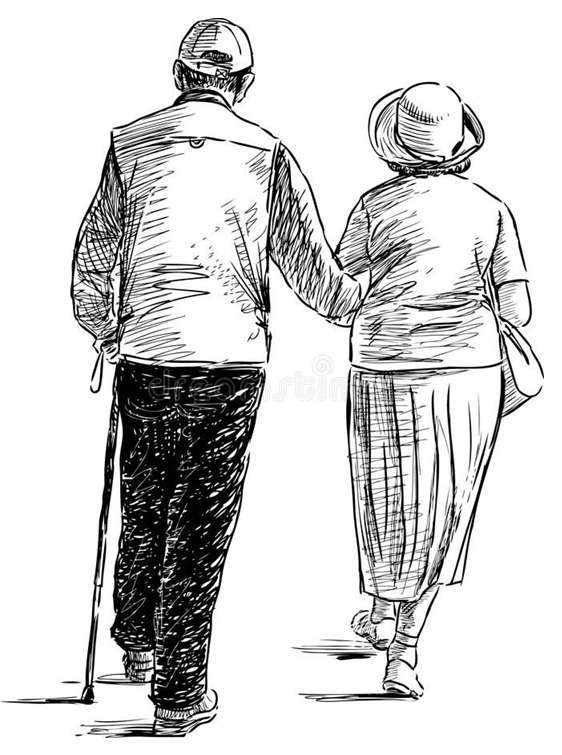 2 Cor. 4:17
17 For momentary, light affliction is producing for us an eternal weight of glory far beyond all comparison
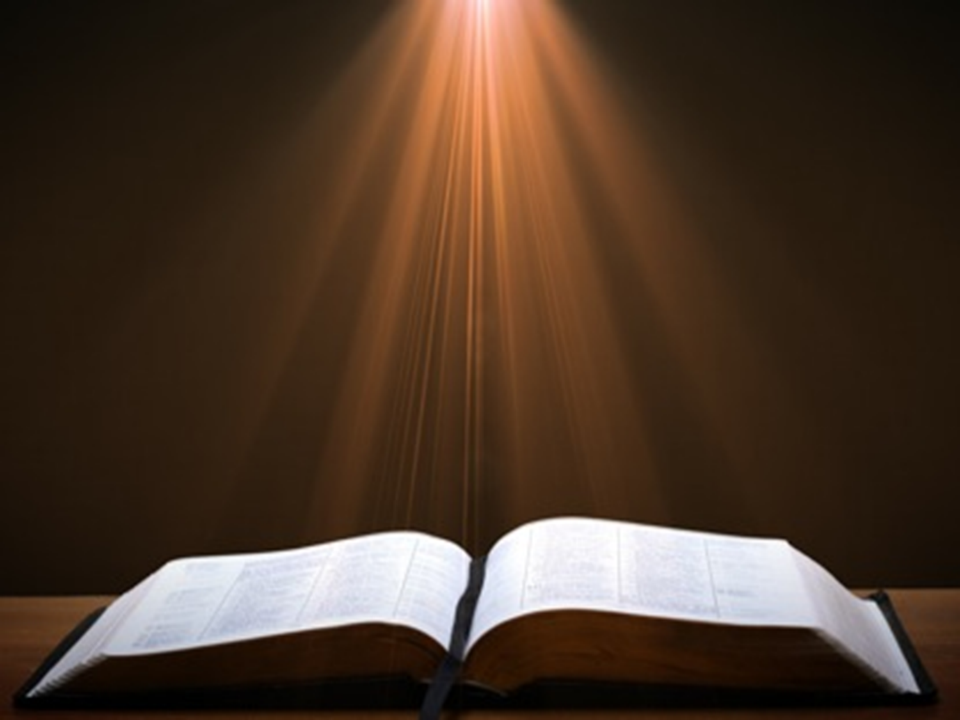 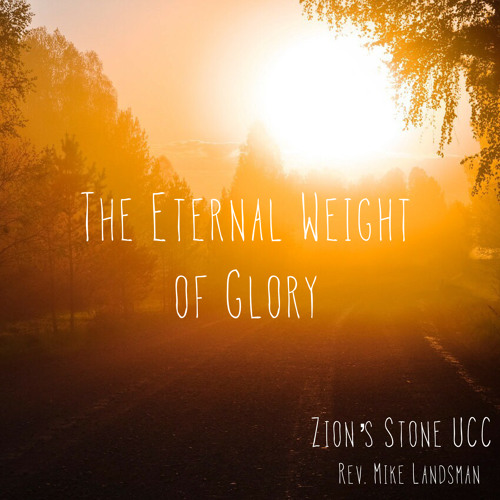 2 Cor. 4:18
18 while we look not at the things which are seen, but at the things which are not seen; for the things which are seen are temporal, but the things which are not seen are eternal.
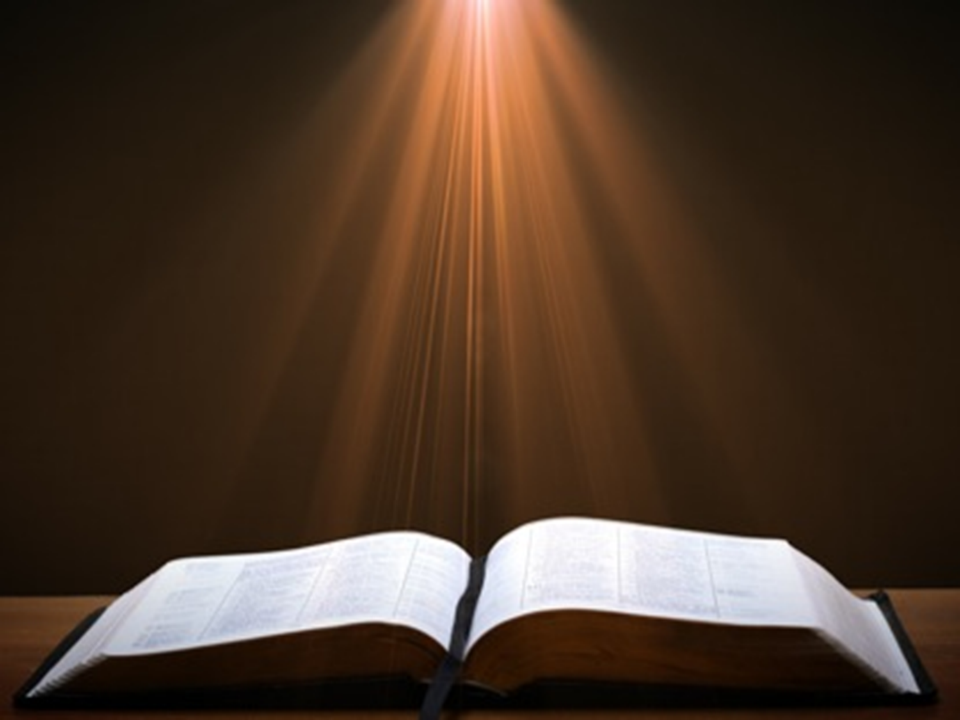 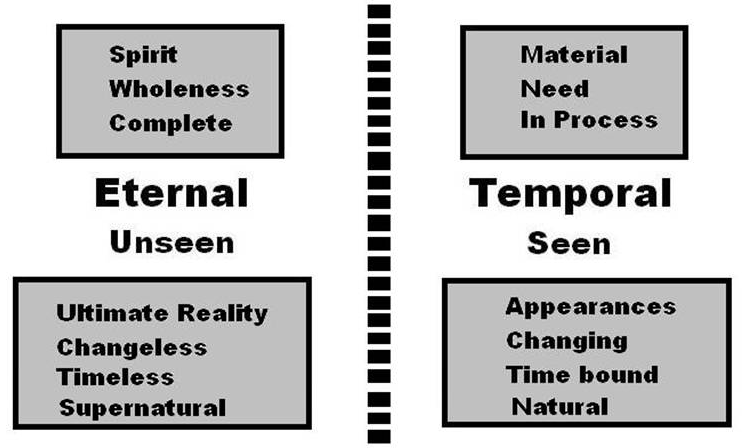 Genesis 41:50-52Joseph’s Family
Wife-Mother (50)
First son (51)
Second son (52)
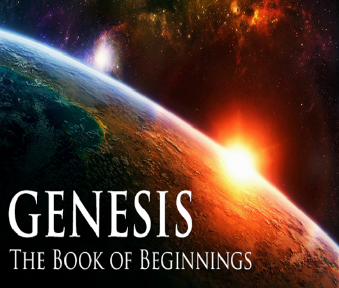 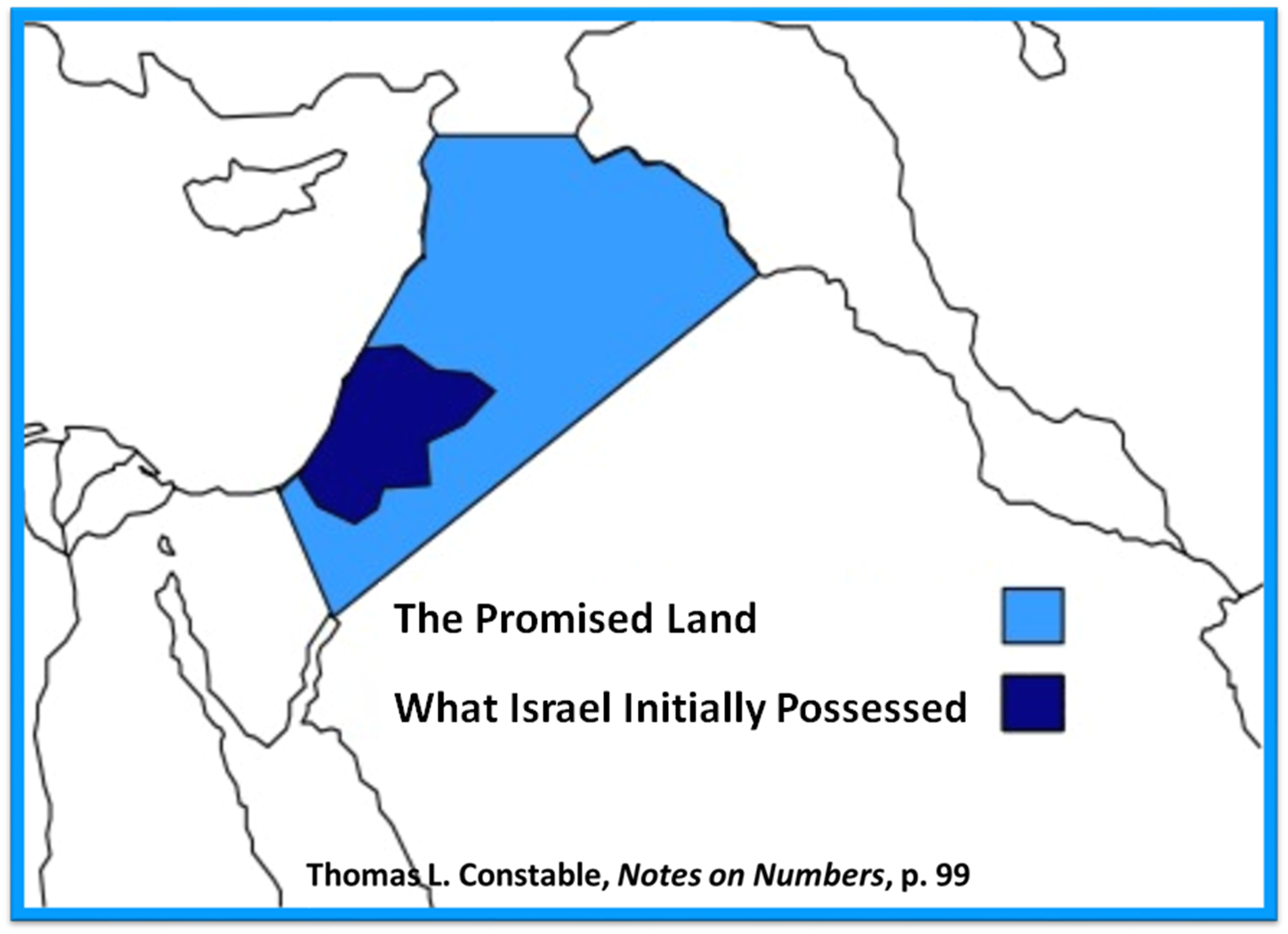 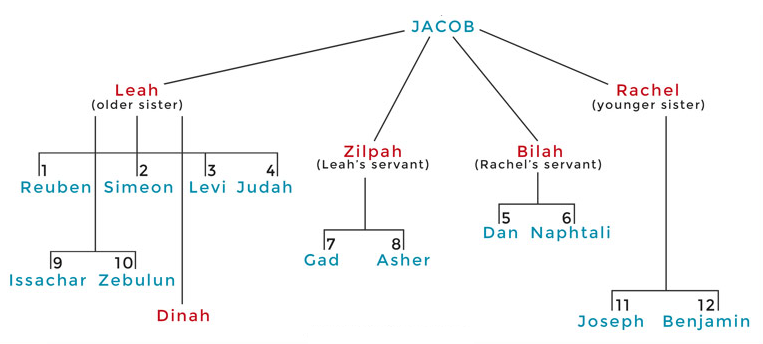 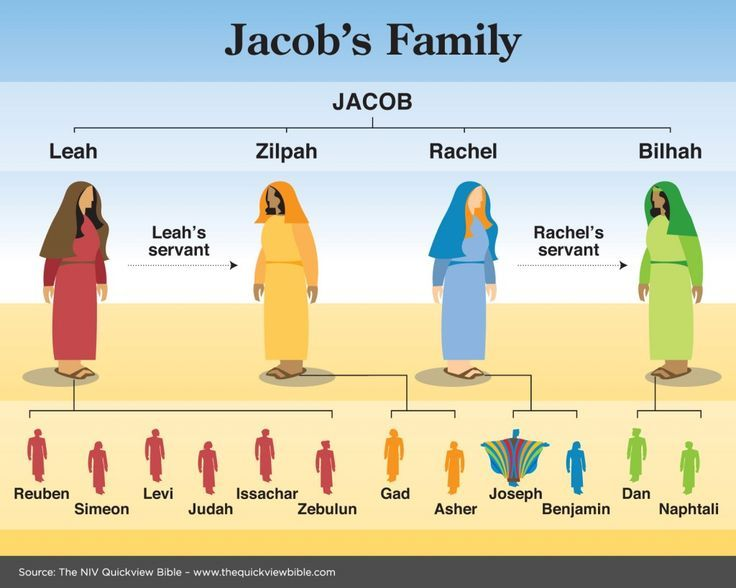 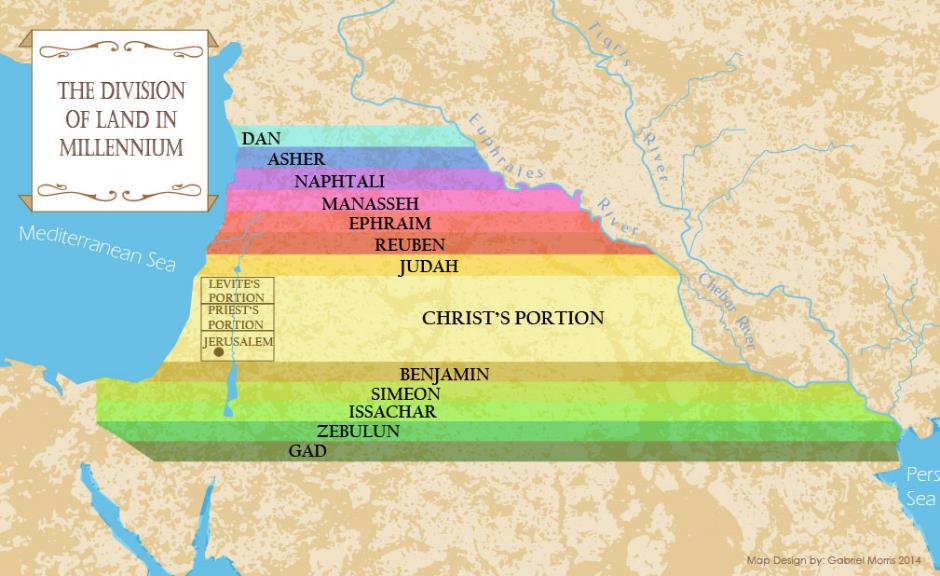 VI. Genesis 41:46b-57Joseph’s Activities
Joseph exercises his authority (46b)
7 years of plenty (47-49)
Joseph’s family (50-52)
7 years of famine (53-54)
Egyptians’ response (55-56)
Foreigners’ response (57)
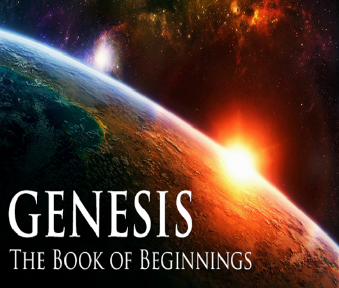 Genesis 41:53-547 Years of Famine
End of fat years (53)
Beginning of lean years (54)
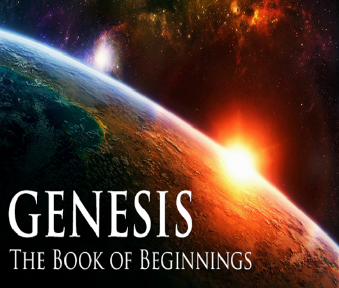 Genesis 41:53-547 Years of Famine
End of fat years (53)
Beginning of lean years (54)
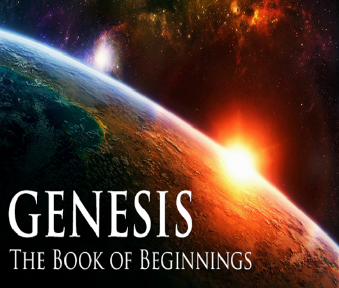 Genesis 41:53-547 Years of Famine
End of fat years (53)
Beginning of lean years (54)
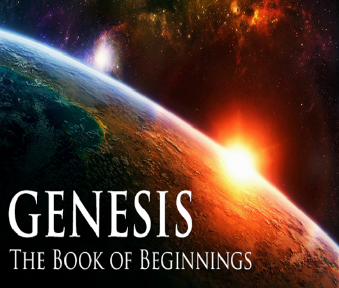 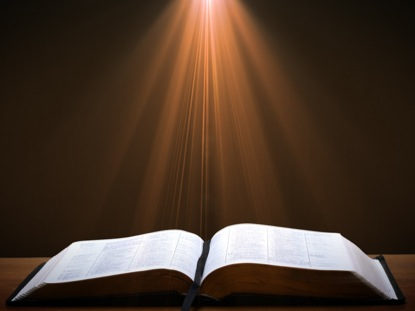 John 13:19; 14:29
“13:19 From now on I am telling you before it comes to pass, so that when it does occur, you may believe that I am He… 14:29 Now I have told you before it happens, so that when it happens, you may believe.”
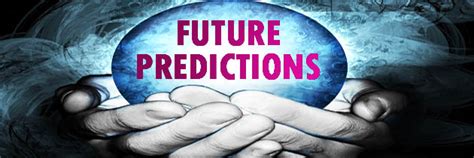 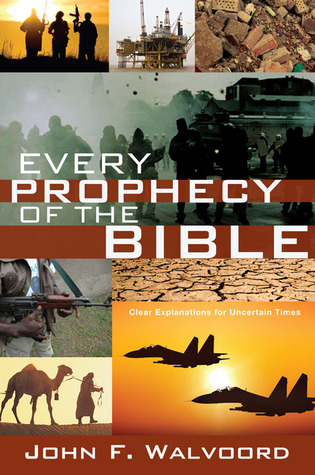 VI. Genesis 41:46b-57Joseph’s Activities
Joseph exercises his authority (46b)
7 years of plenty (47-49)
Joseph’s family (50-52)
7 years of famine (53-54)
Egyptians’ response (55-56)
Foreigners’ response (57)
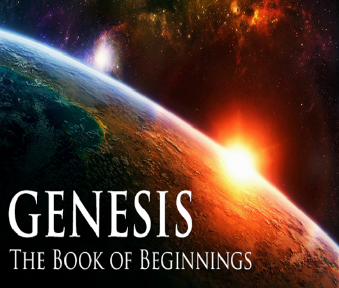 Genesis 41:55-56Egyptians’ Response
Pharoah’s command (55)
Selling of the grain (56)
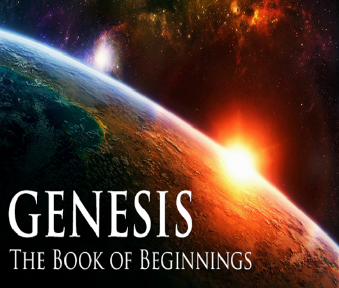 Genesis 41:55-56Egyptians’ Response
Pharoah’s command (55)
Selling of the grain (56)
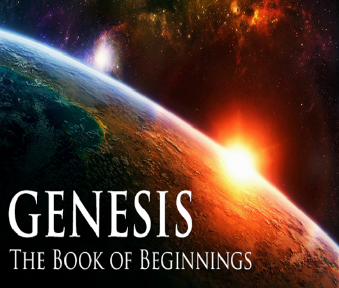 Genesis 41:55Pharoah’s Command
Timing (55a)
Circumstances (55b)
Command (55c)
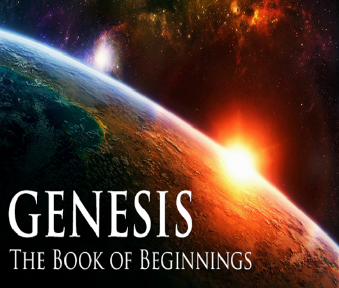 Genesis 41:55Pharoah’s Command
Timing (55a)
Circumstances (55b)
Command (55c)
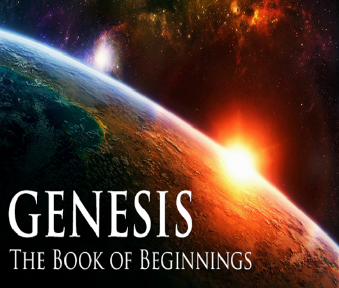 Genesis 41:55Pharoah’s Command
Timing (55a)
Circumstances (55b)
Command (55c)
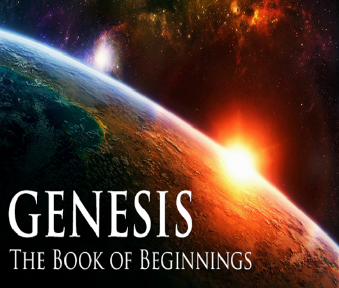 Genesis 41:55Pharoah’s Command
Timing (55a)
Circumstances (55b)
Command (55c)
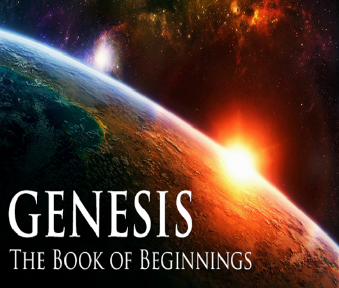 Genesis 41:55-56Egyptians’ Response
Pharoah’s command (55)
Selling of the grain (56)
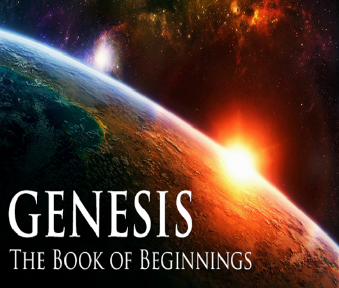 Genesis 41:56Selling of the Grain
Statement of fact (56a)
Joseph responds (56b)
Joseph responds (56c)
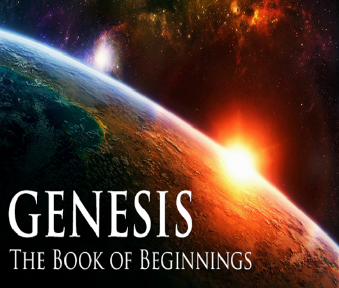 Genesis 41:56Selling of the Grain
Statement of fact (56a)
Joseph responds (56b)
Joseph responds (56c)
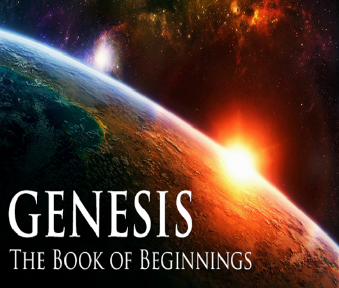 Genesis 7:19-23
They rose greatly on the earth, and all the high mountains under the entire heaven were covered…Every living thing that moved on the earth perished—birds, livestock, wild animals, all the creatures that swarm over the earth, and all mankind. Everything on dry land that had the breath of life in its nostrils died. Every living thing on the face of the earth was wiped out; men and animals and the creatures that move along the ground and the birds of the air were wiped from the earth. Only Noah was left, and those with him in the ark.”
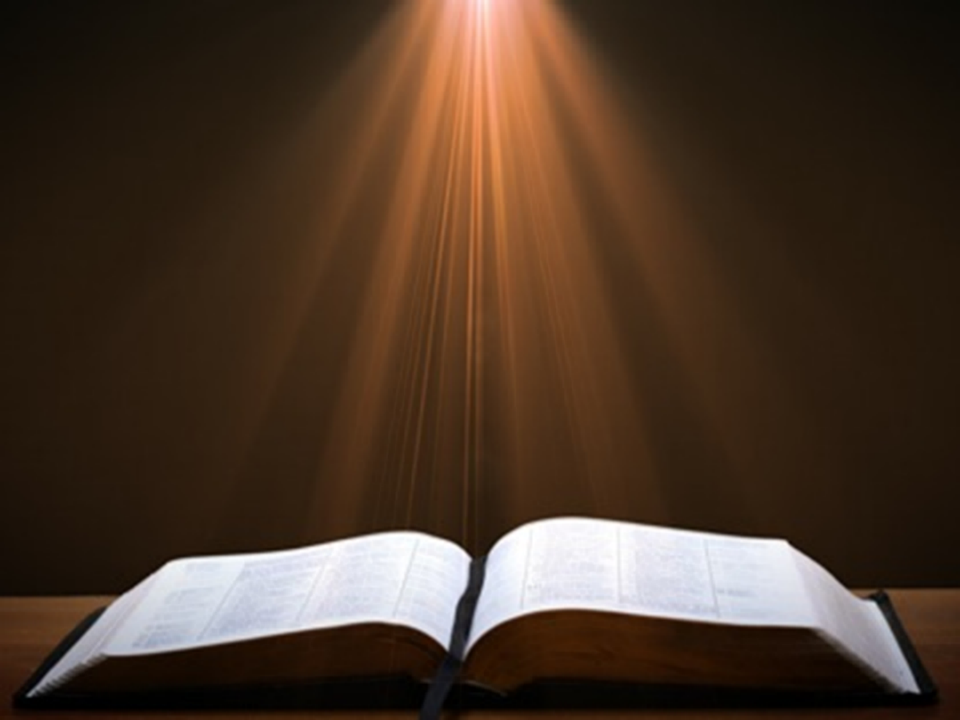 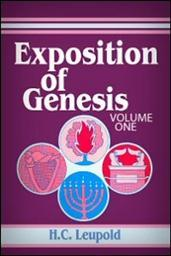 H.C. Leupold
Exposition of Genesis (Grand Rapids: Baker, 1942), vol. 1, p. 301-302.
“… ‘all the high mountains under all the heavens.’ One of these expressions alone would almost necessitate the impression that the author intends to convey the idea of the absolute universality of the Flood…Yet since ‘all’ is known to be used in a relative sense, the writer removes all ambiguity by adding the phrase ‘under all the heavens.’ A double ‘all’ (kol) cannot allow for so relative a sense. It almost constitutes a Hebrew superlative. So we believe that the text disposes of the question of the universality of the flood. By way of objection to this interpretation, those who believe in a limited flood…urge the . . .
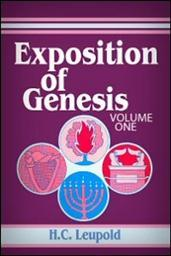 H.C. Leupold
Exposition of Genesis (Grand Rapids: Baker, 1942), vol. 1, p. 301-302.
. . . fact that kol is used in a relative sense, as is clearly the case in passages such as Genesis 41:57; Exodus 9:25, 10:15; Deuteronomy 2:25; and 1 Kings 10:24. However, we still insist that this fact could overthrow a single kol, never a double kol, as our verse has it.”
Exodus 9:24 (NIV)
“…It was the worst storm in all the land of Egypt since it had become a nation.”
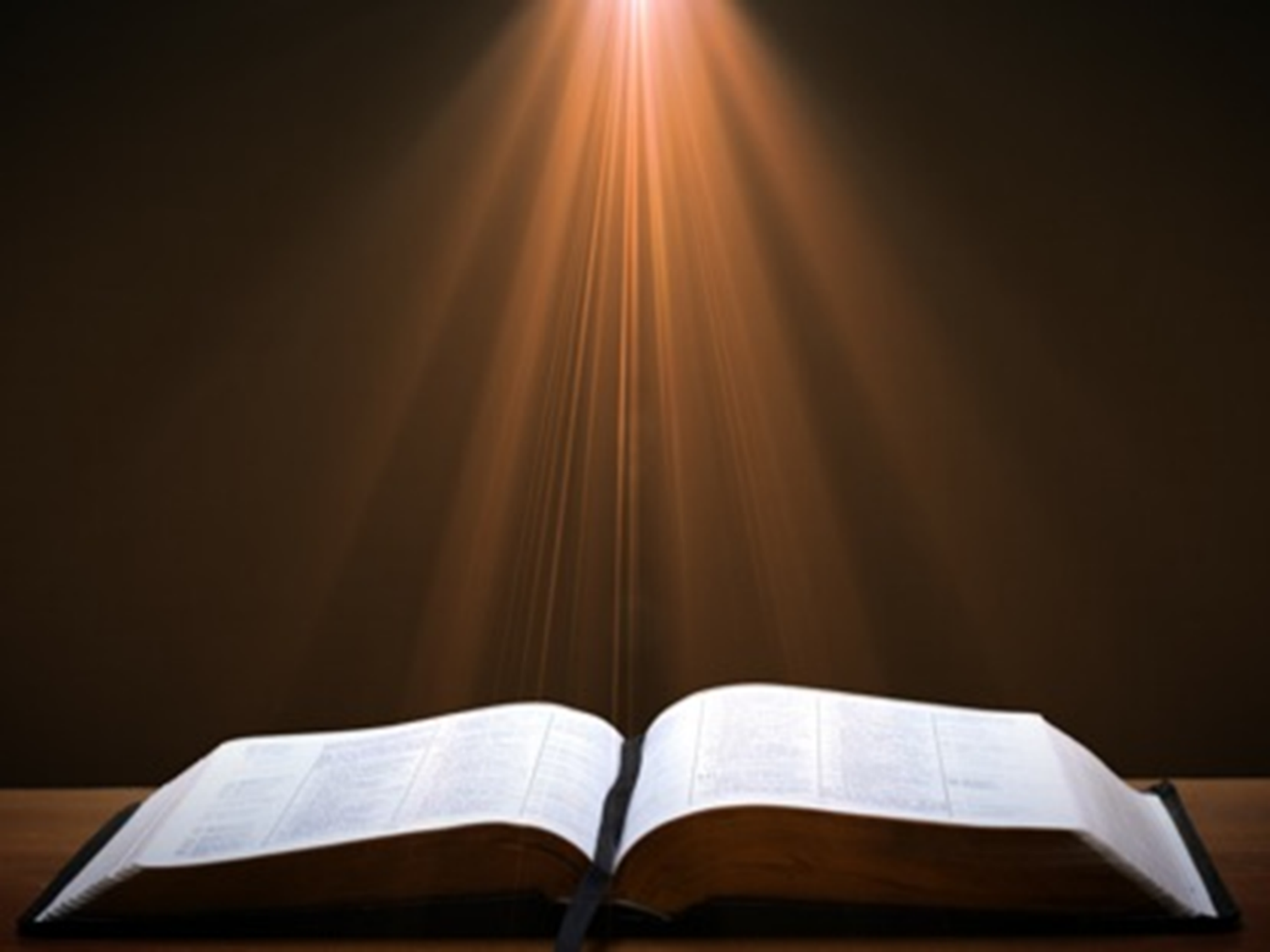 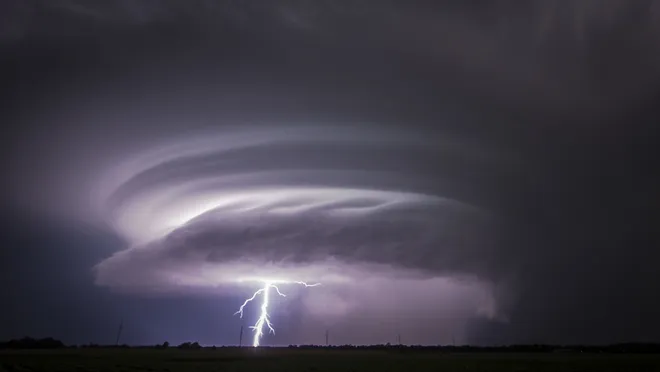 Genesis 41:56Selling of the Grain
Statement of fact (56a)
Joseph responds (56b)
Joseph responds (56c)
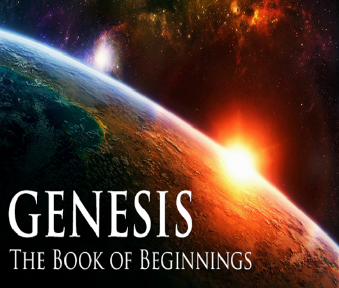 Genesis 41:56Selling of the Grain
Statement of fact (56a)
Joseph responds (56b)
Joseph responds (56c)
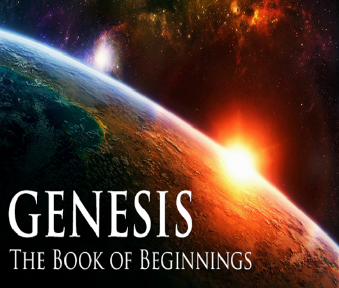 VI. Genesis 41:46b-57Joseph’s Activities
Joseph exercises his authority (46b)
7 years of plenty (47-49)
Joseph’s family (50-52)
7 years of famine (53-54)
Egyptians’ response (55-56)
Foreigners’ response (57)
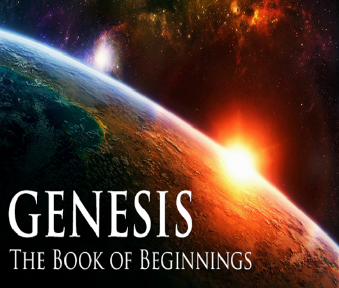 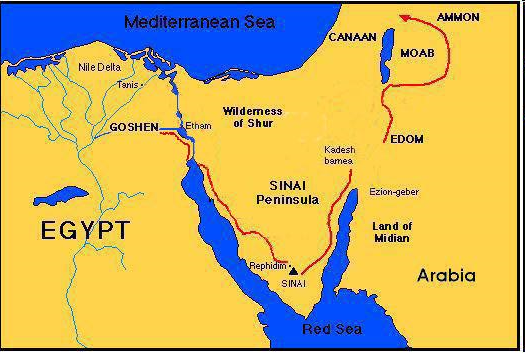 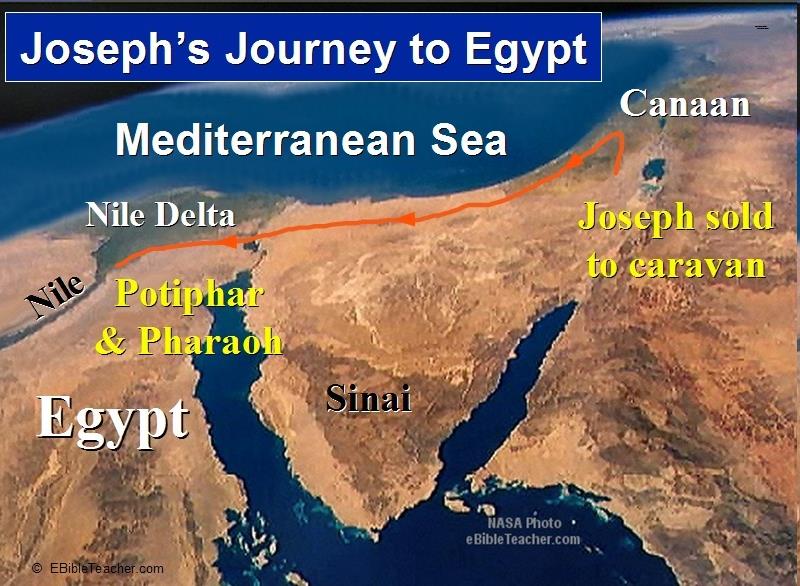 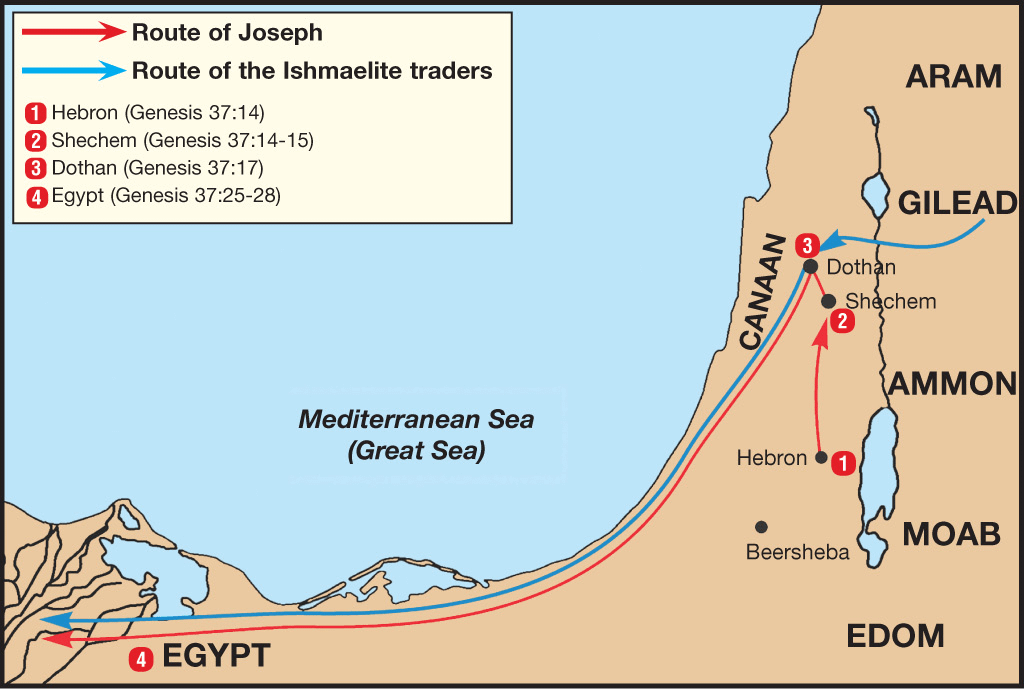 Conclusion
Genesis 41:1-57Joseph Before Pharoah
Pharoah’s 2 dreams (41:1-8)
Butler’s report (41:9-13)
Joseph before Pharoah (41:14-24)
Joseph’s interpretation & advice (41:25-36)
Joseph’s elevation (41:37-46a)
Joseph’s activities (41:46b-57)
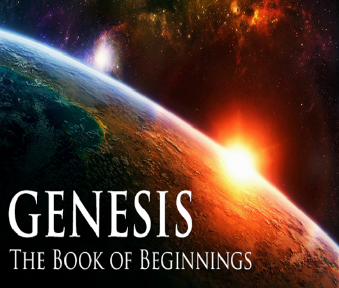 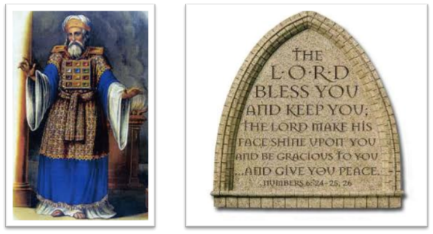 24 The Lord bless you, and keep you; 25 The Lord make His face shine on you, And be gracious to you; 26 The Lord lift up His countenance on you, And give you peace.
Numbers 6:24–26 (NASB95)